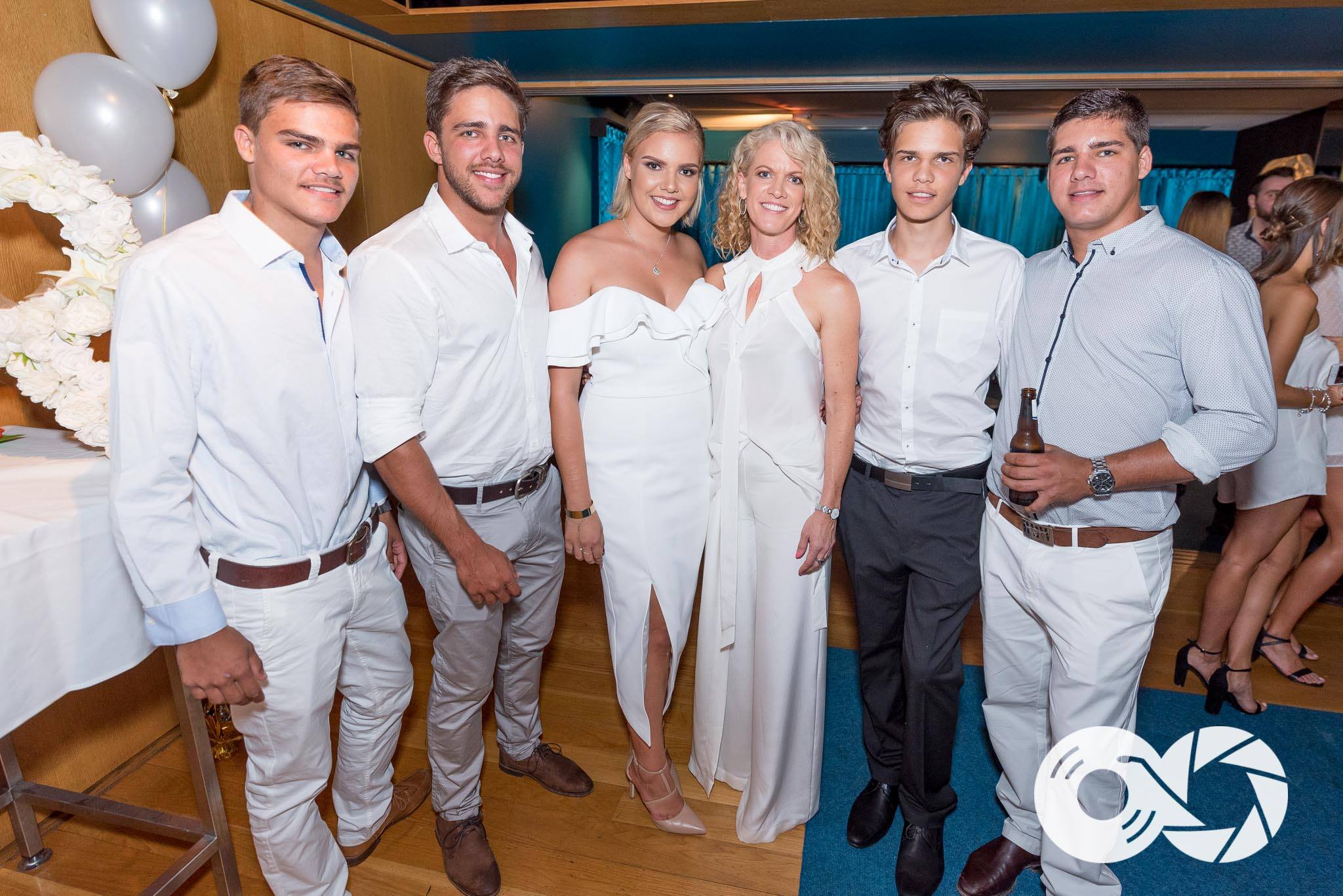 4 out of 5 and still living life
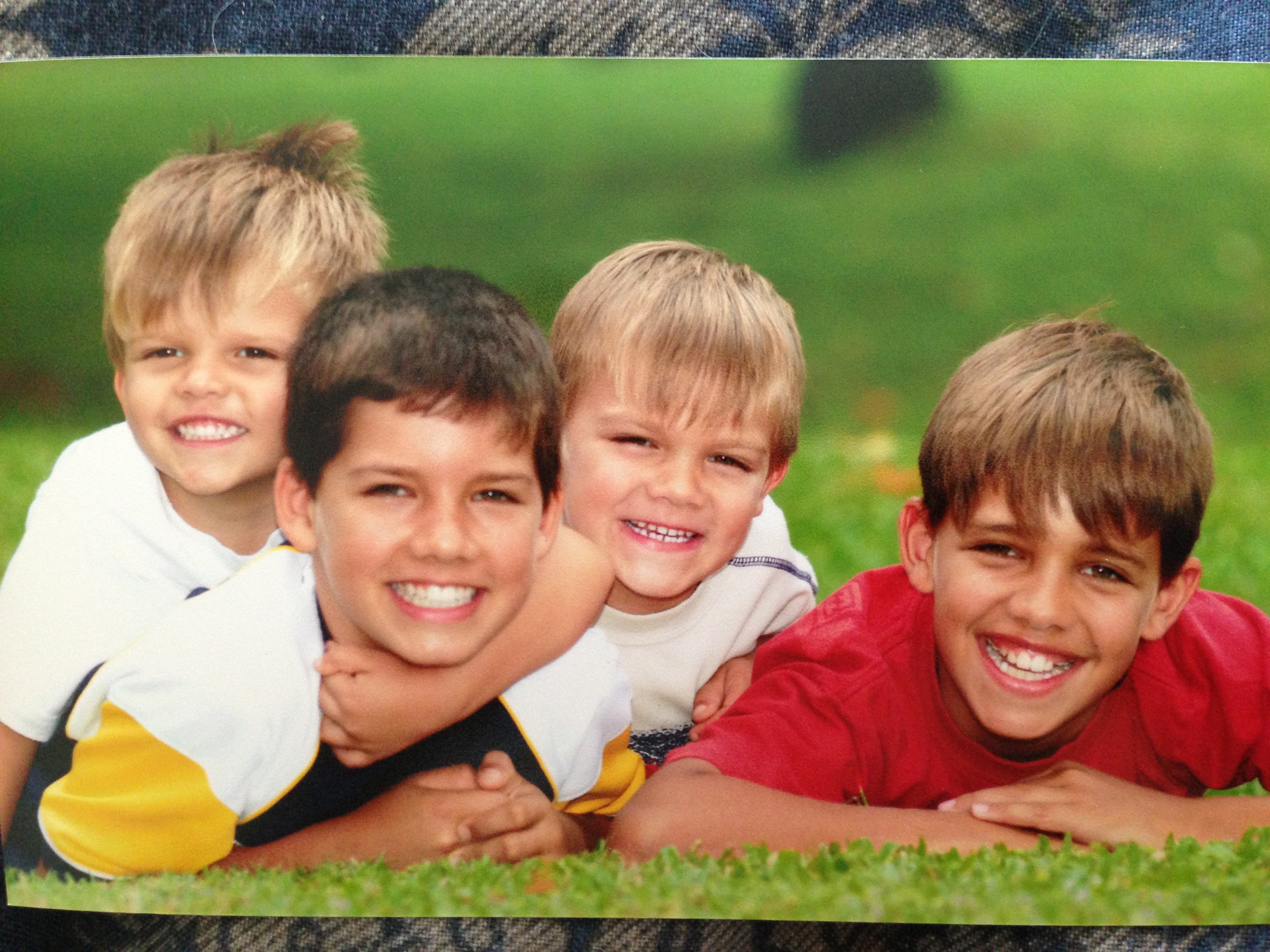 Fred, Billy, Charlie and Sam ……only one Type 1
…..now my Type 1 boysFreddie, Charlie, Billy & Sam
Elissa’s Type 1 Boys
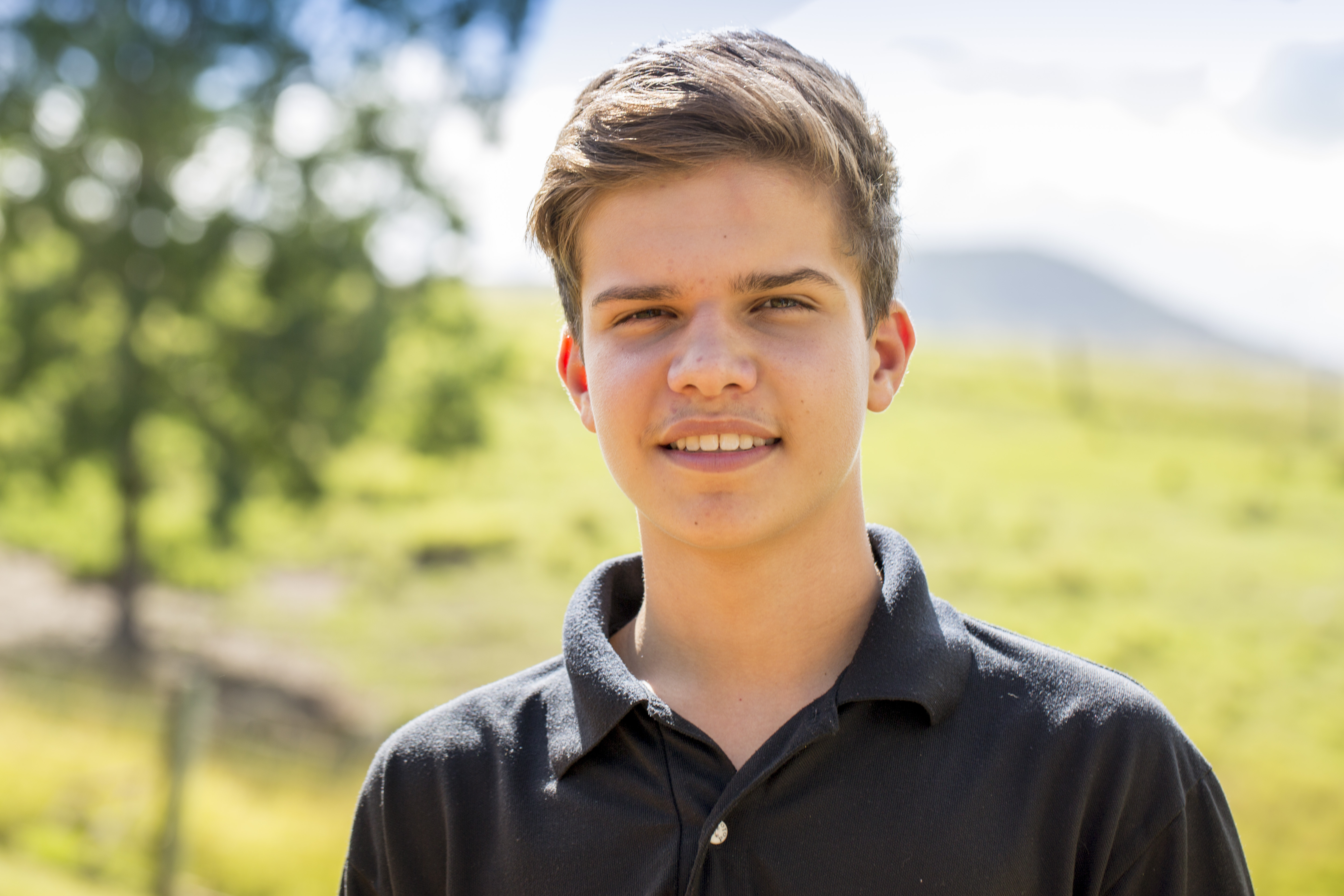 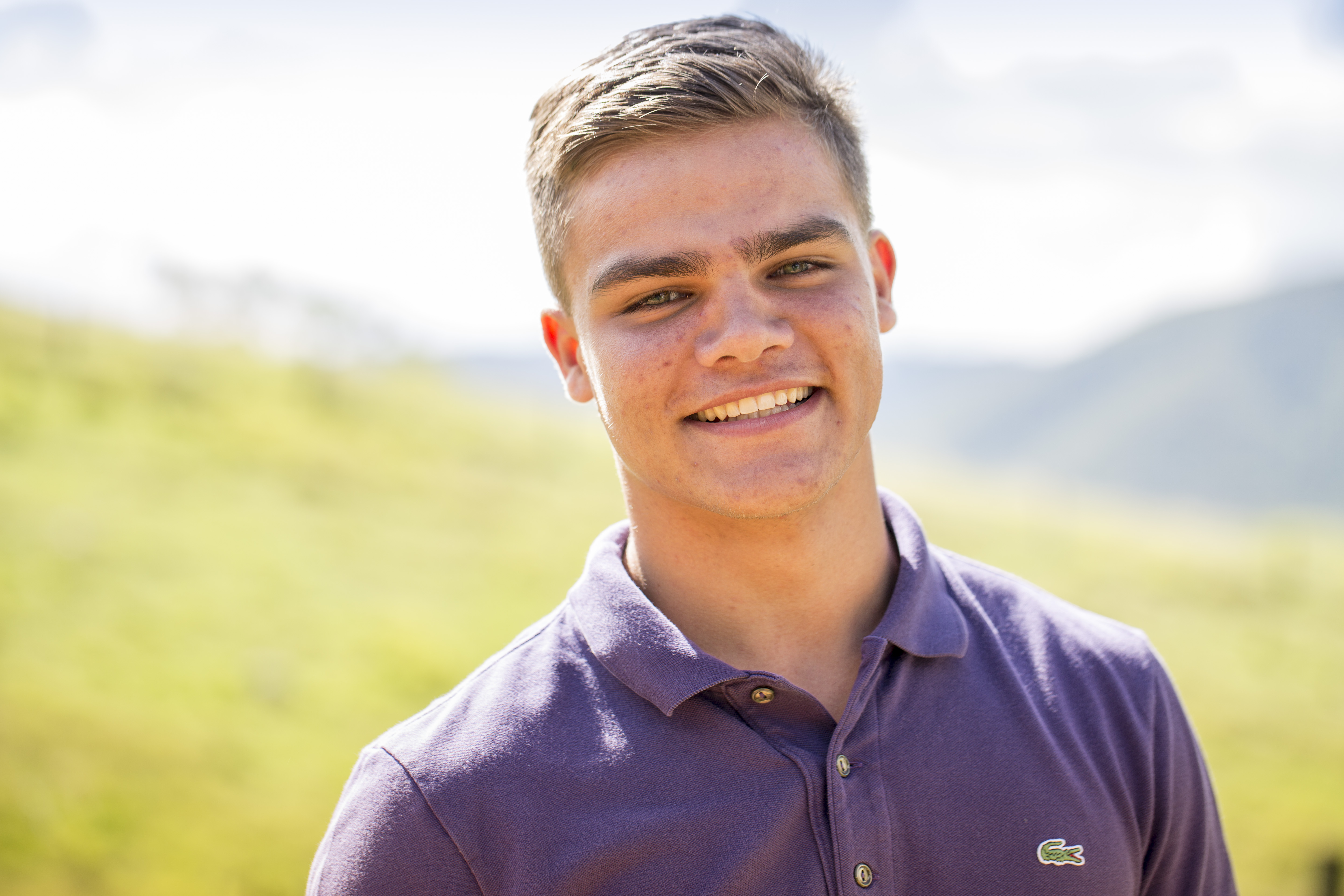 Freddie
Charlie
Diagnosed Age 3
Diagnosed Age 2
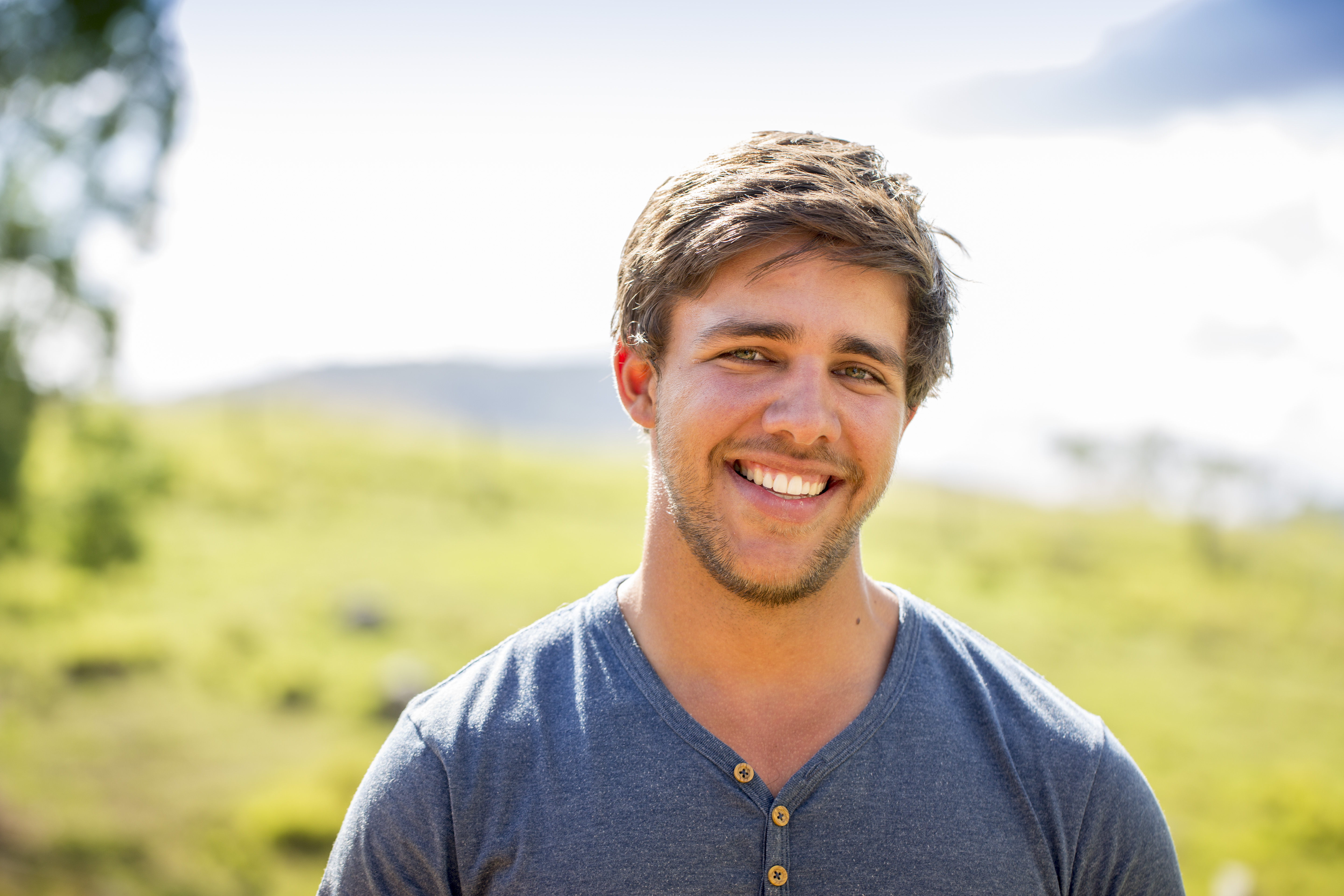 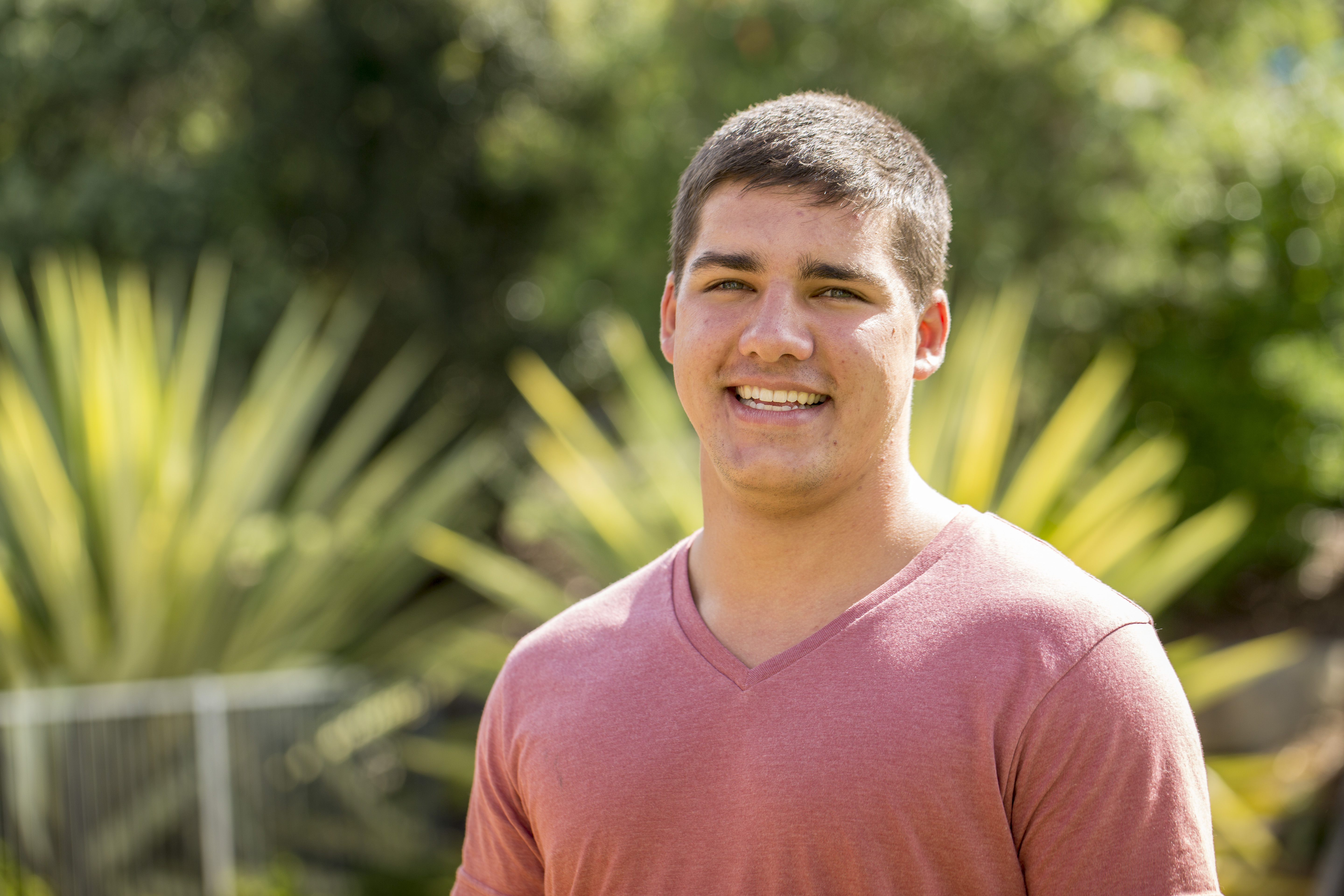 Sam
Billy
Diagnosed Age 16
Diagnosed Age 8
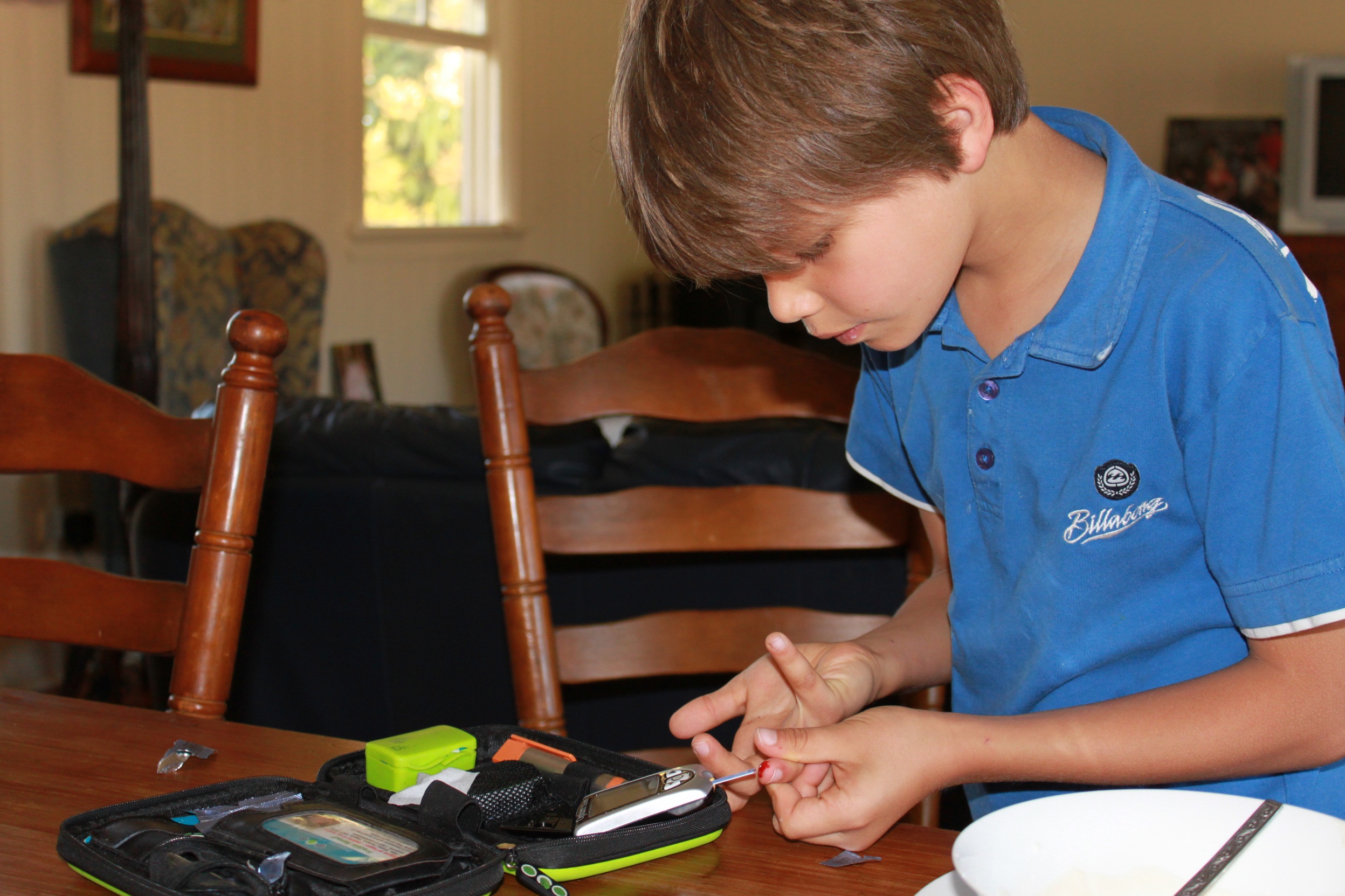 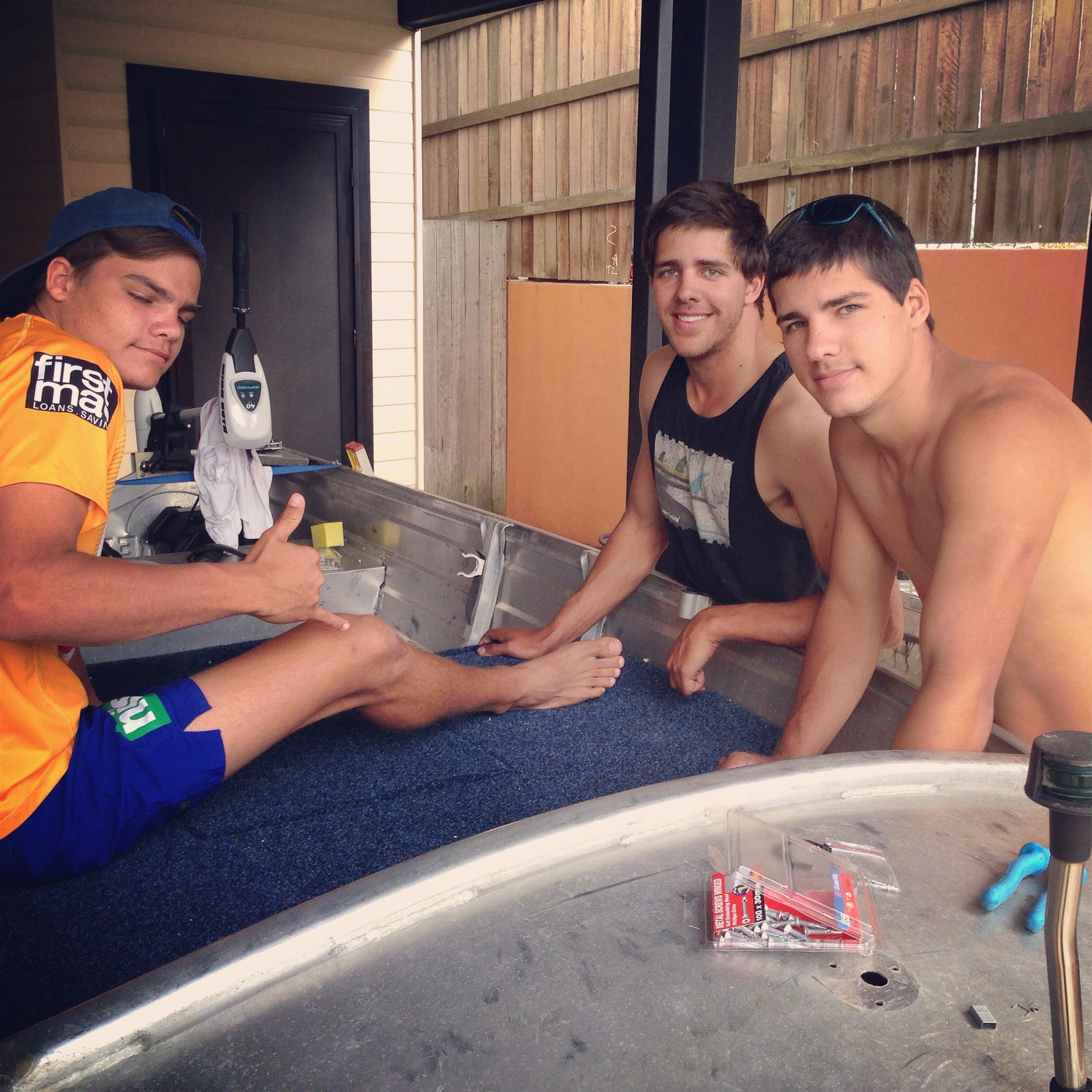 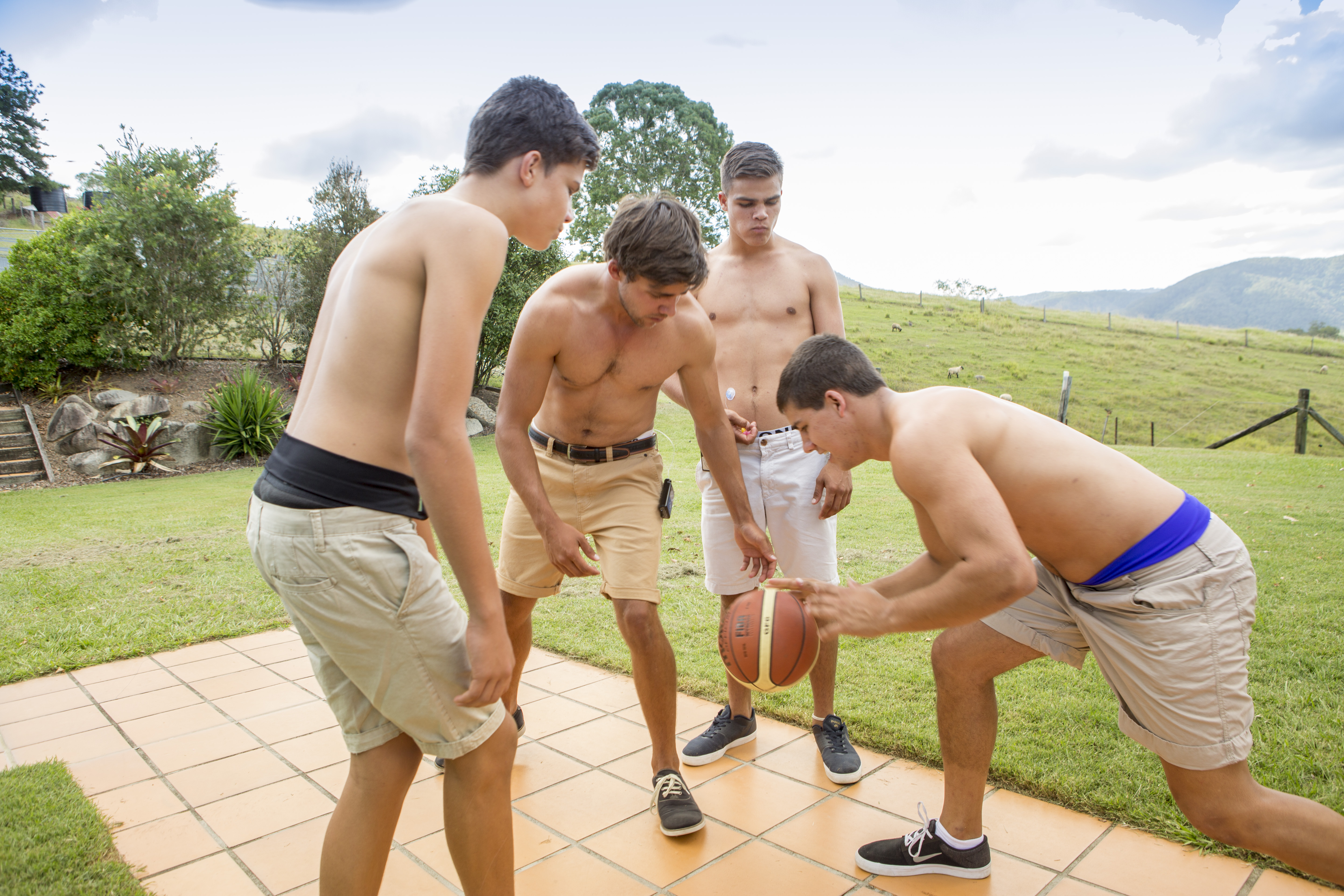 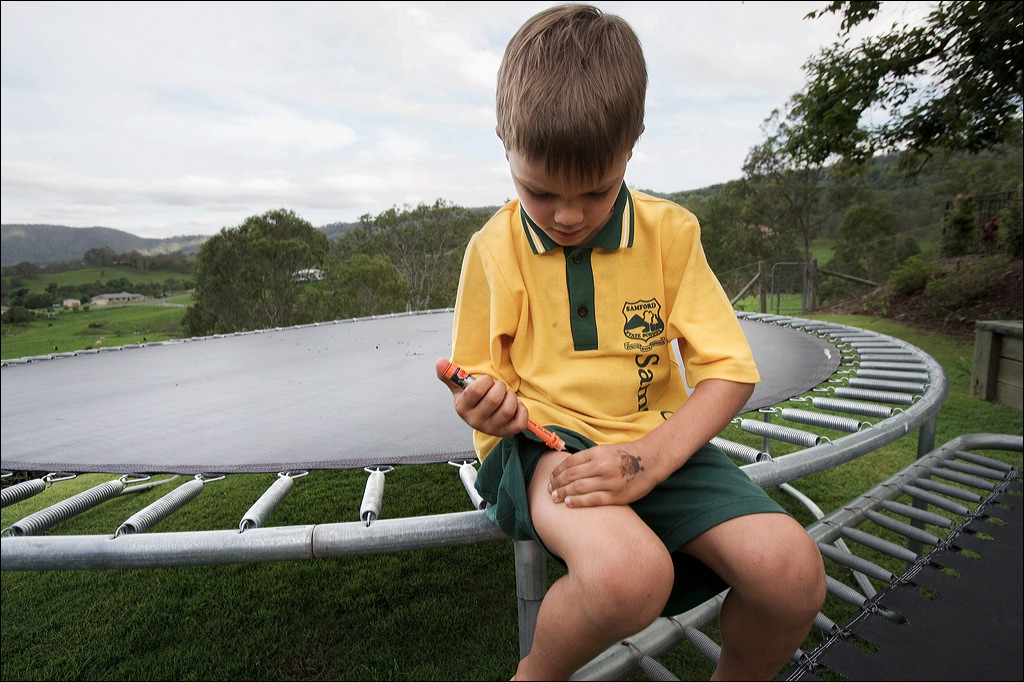 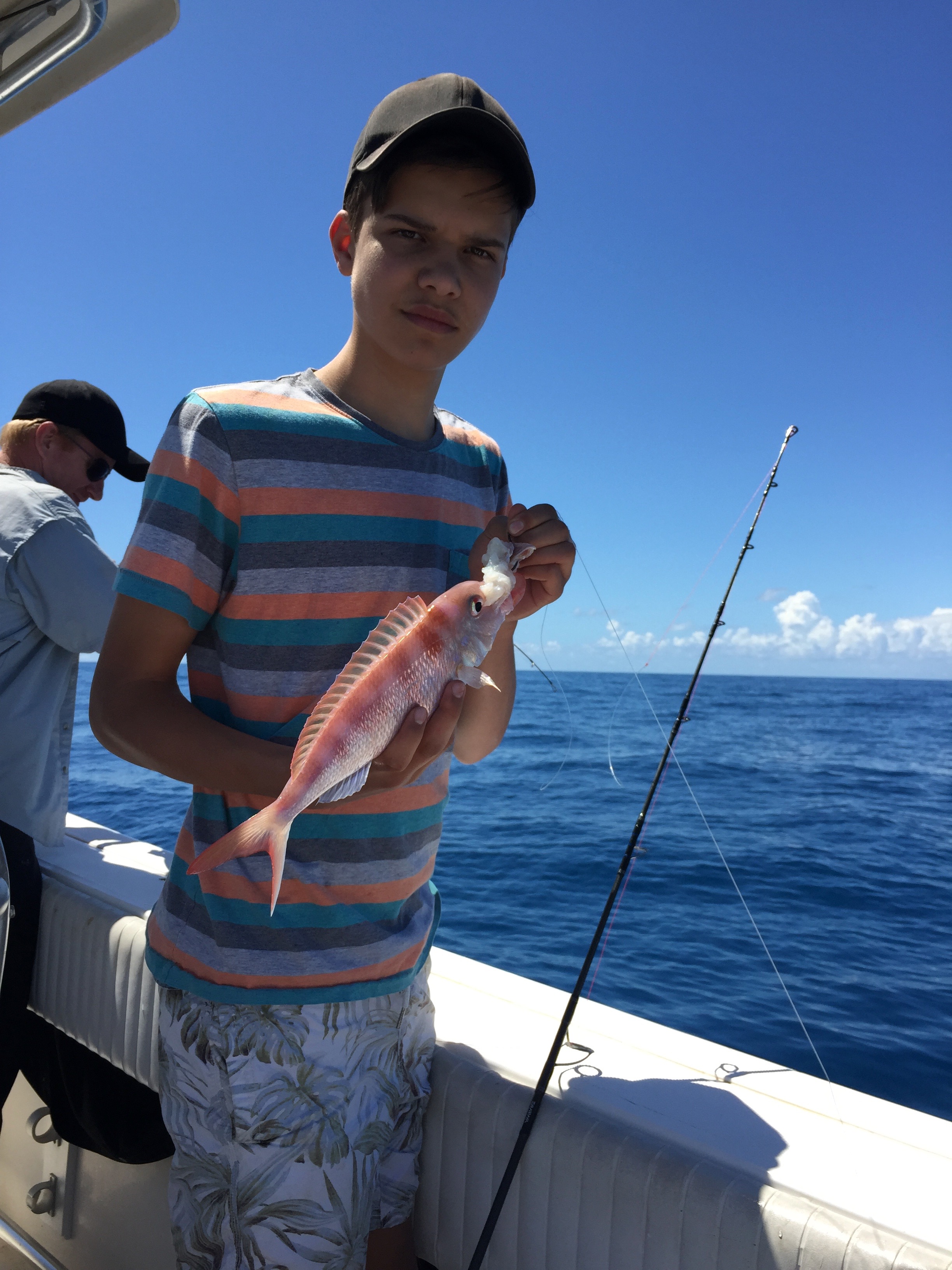 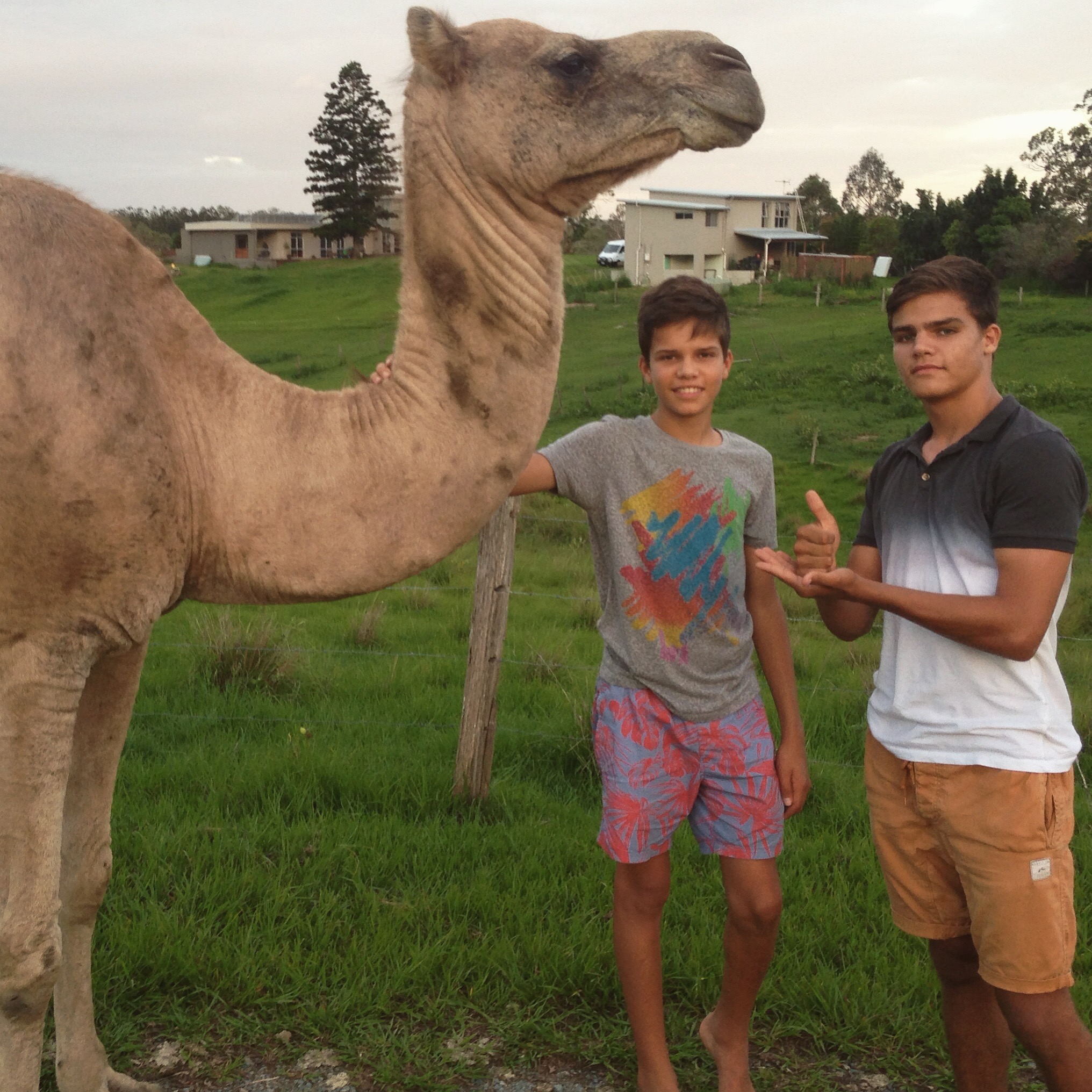 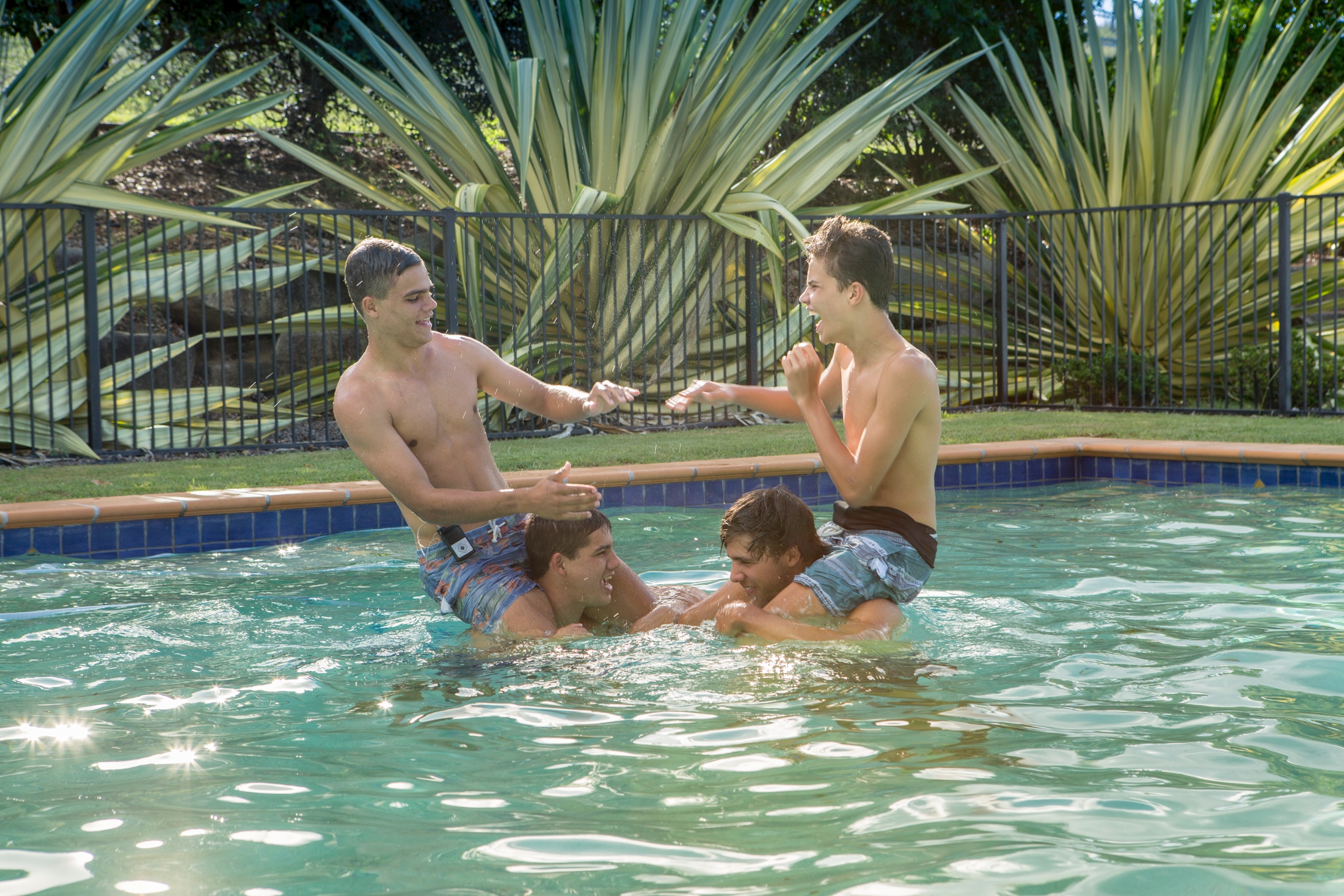 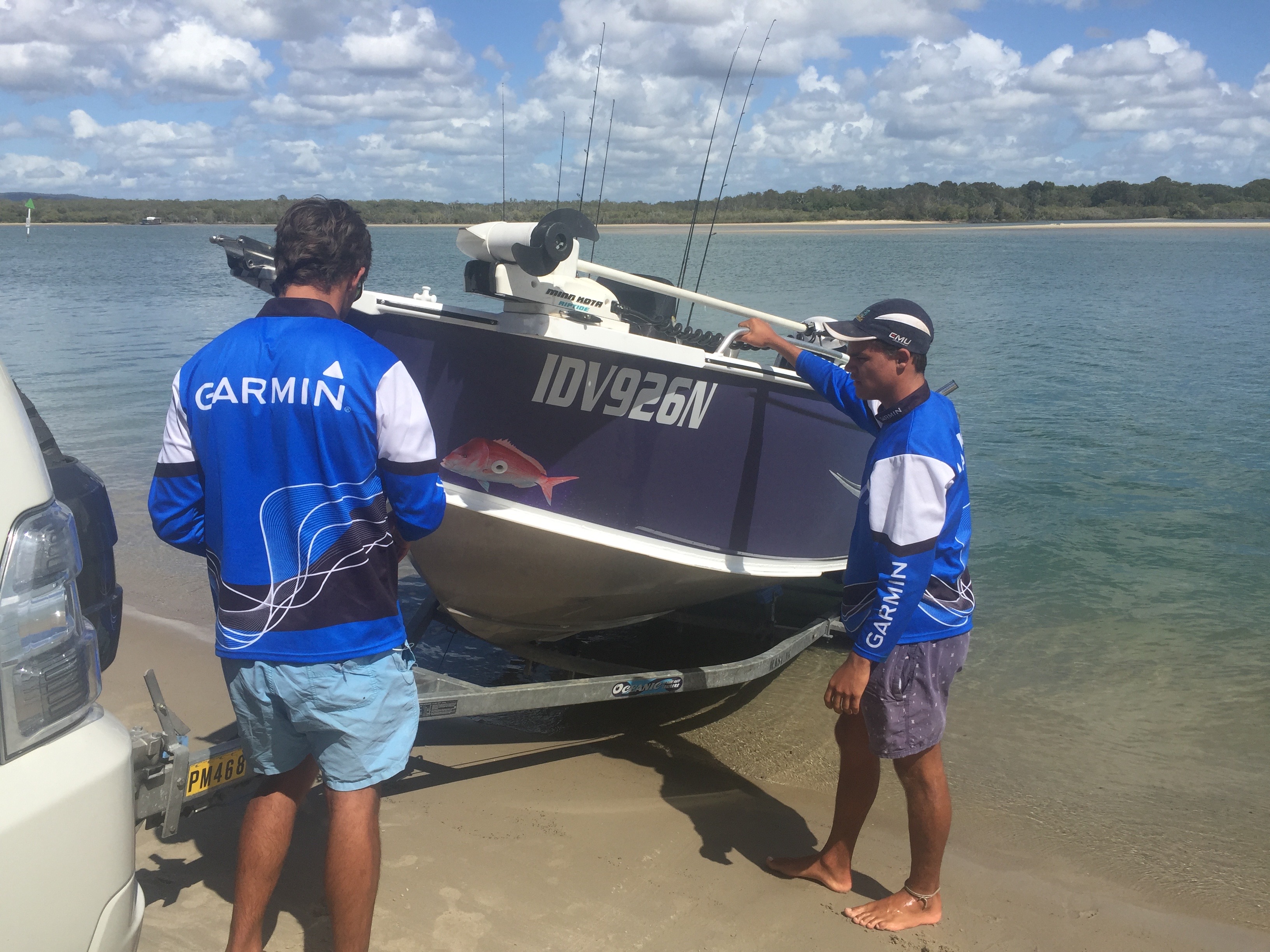 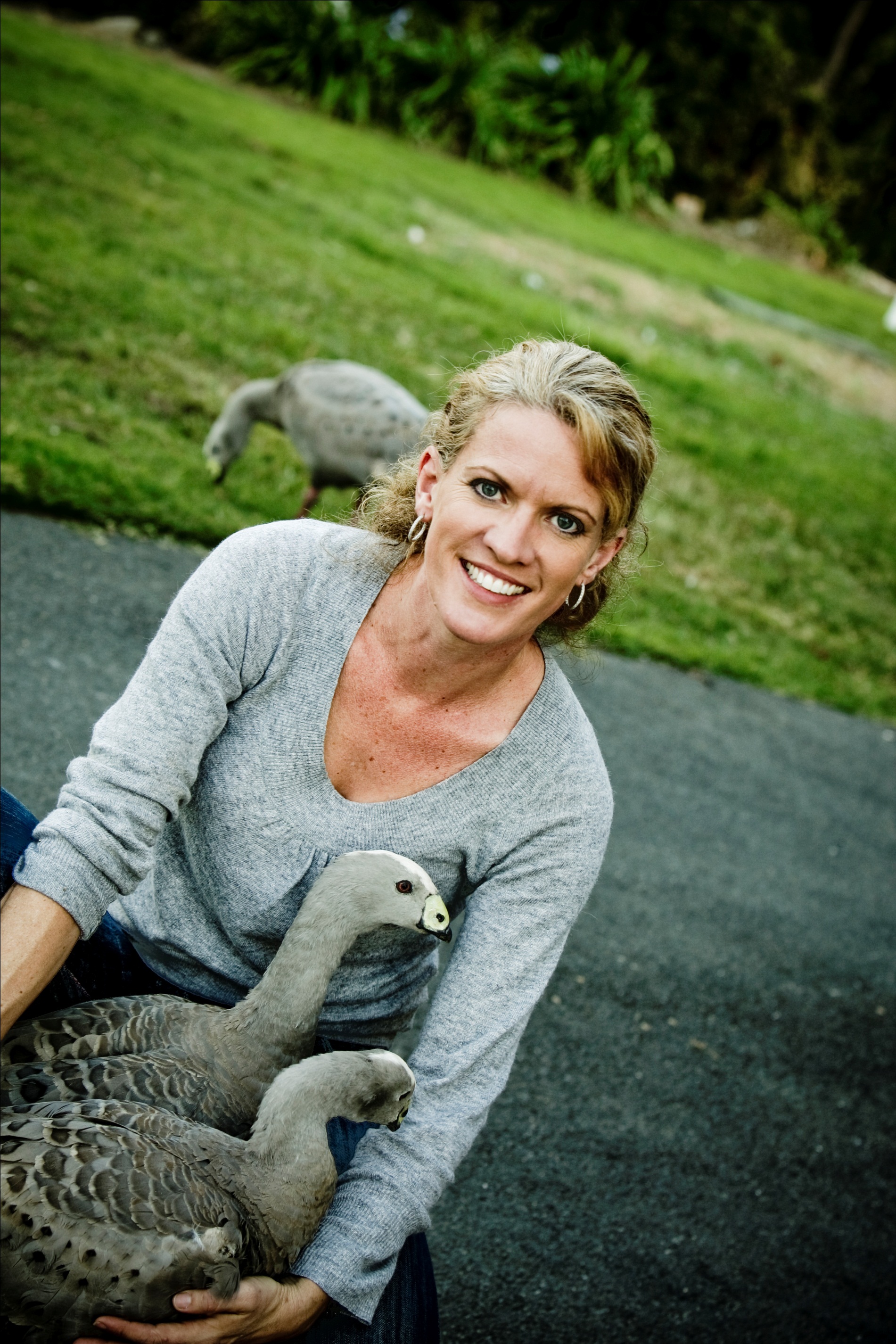 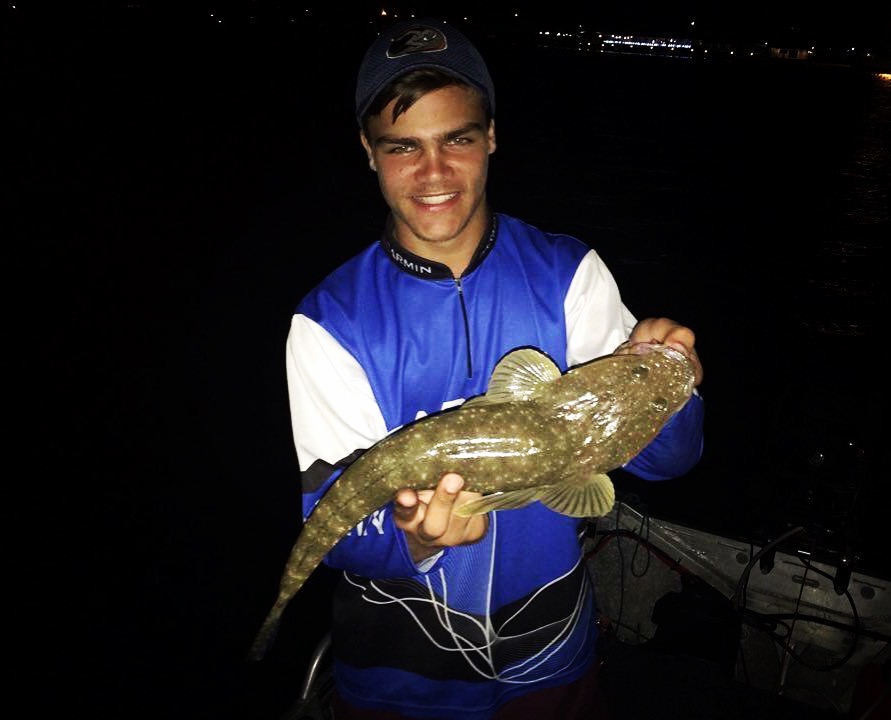 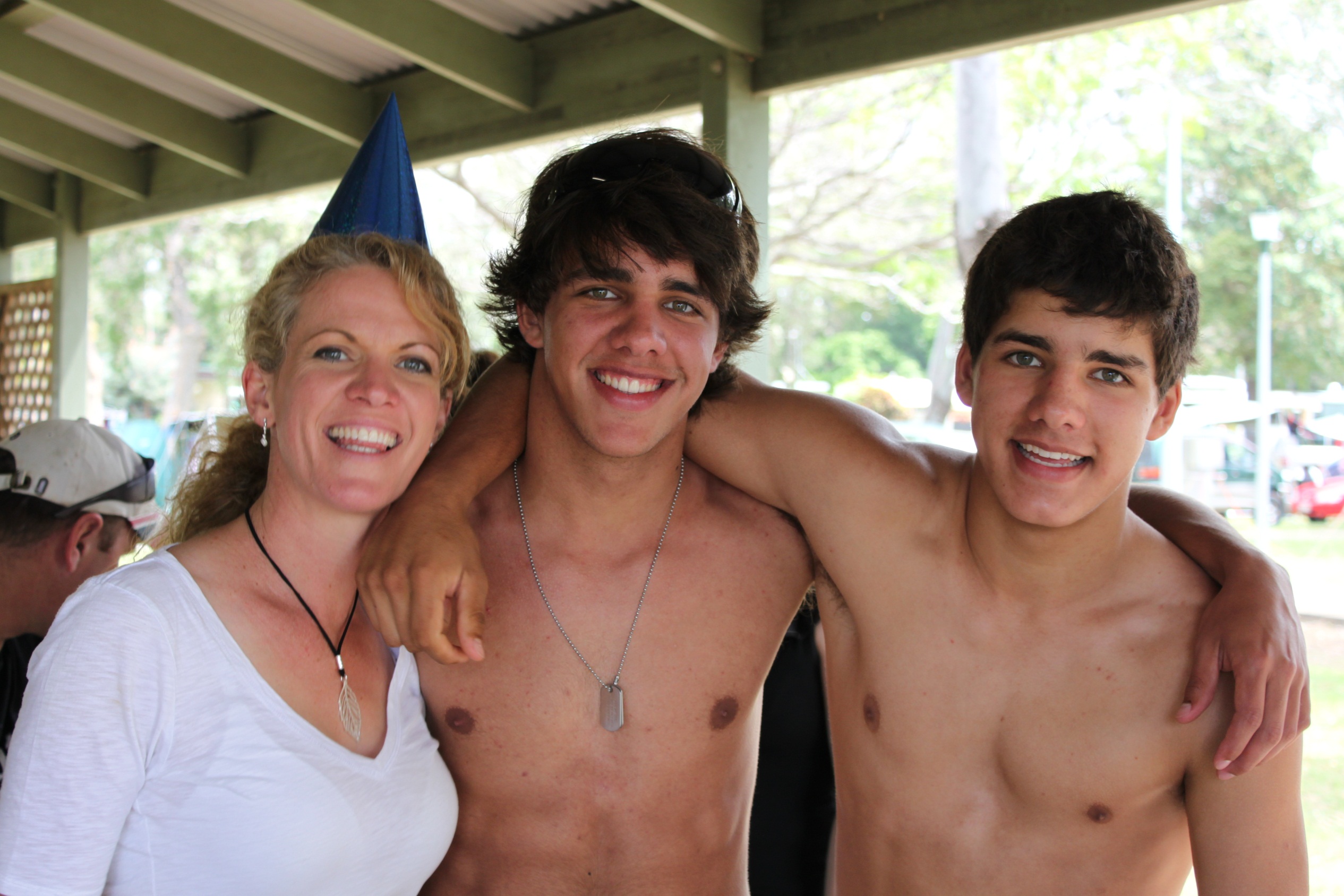 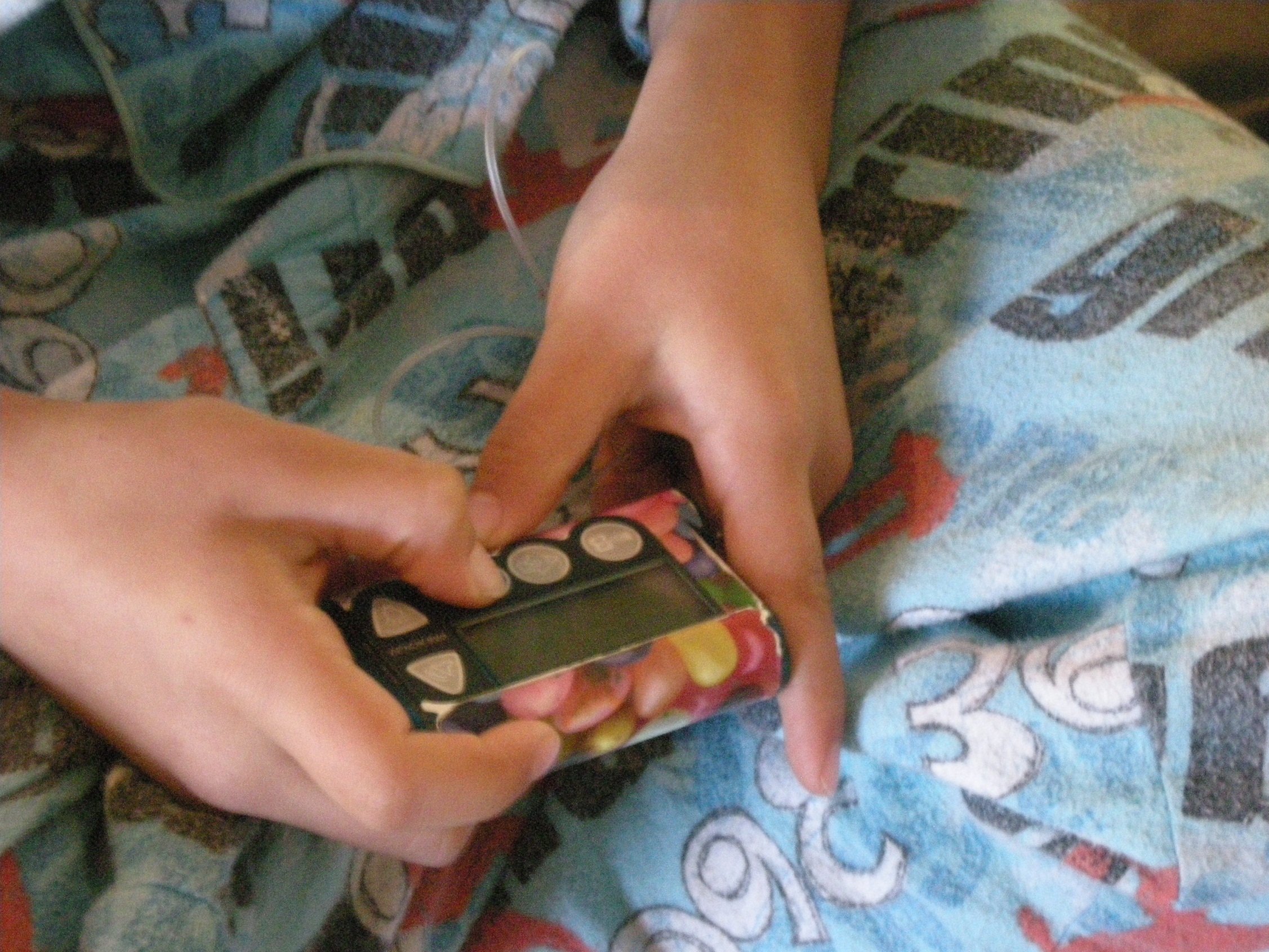 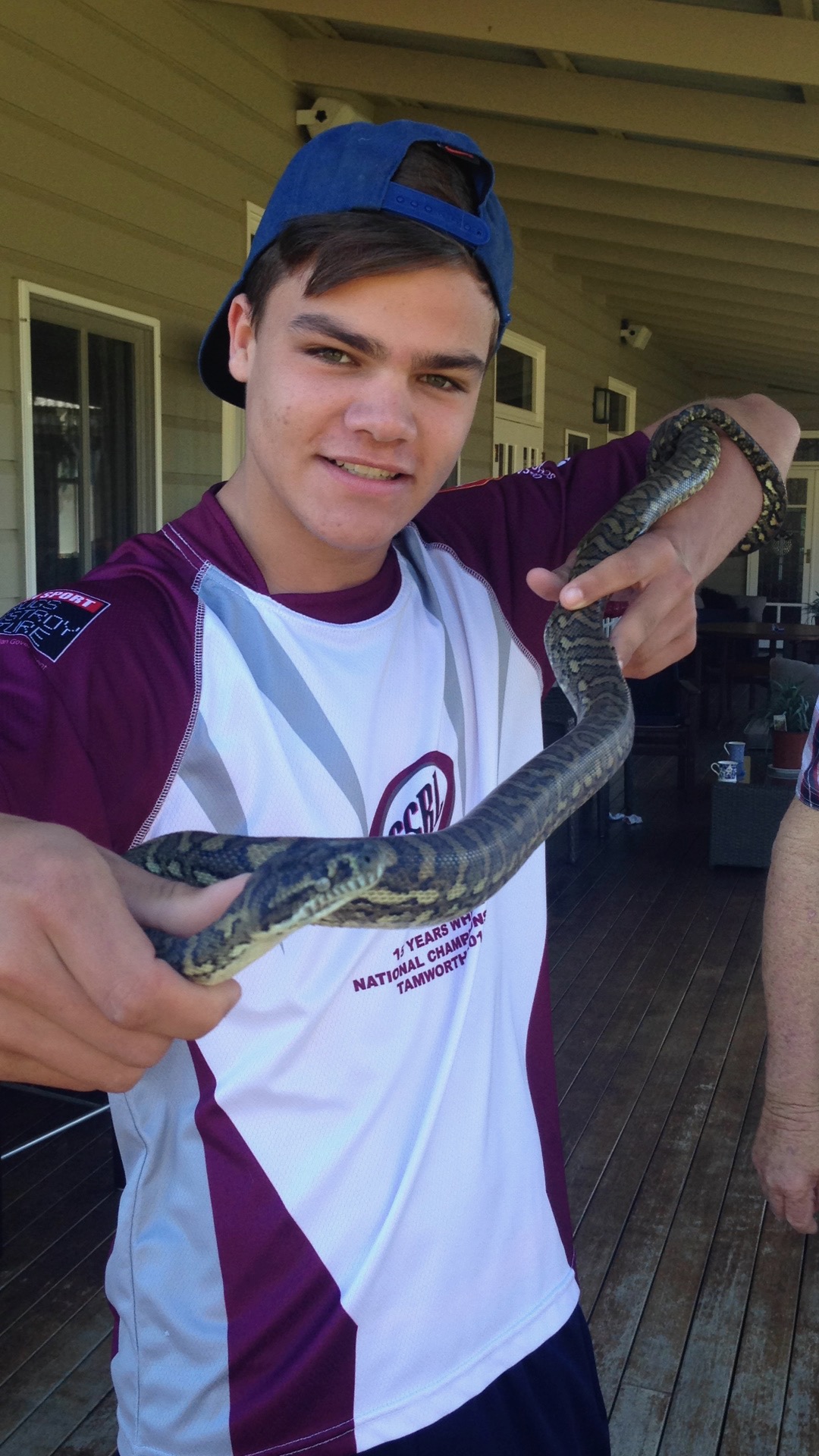 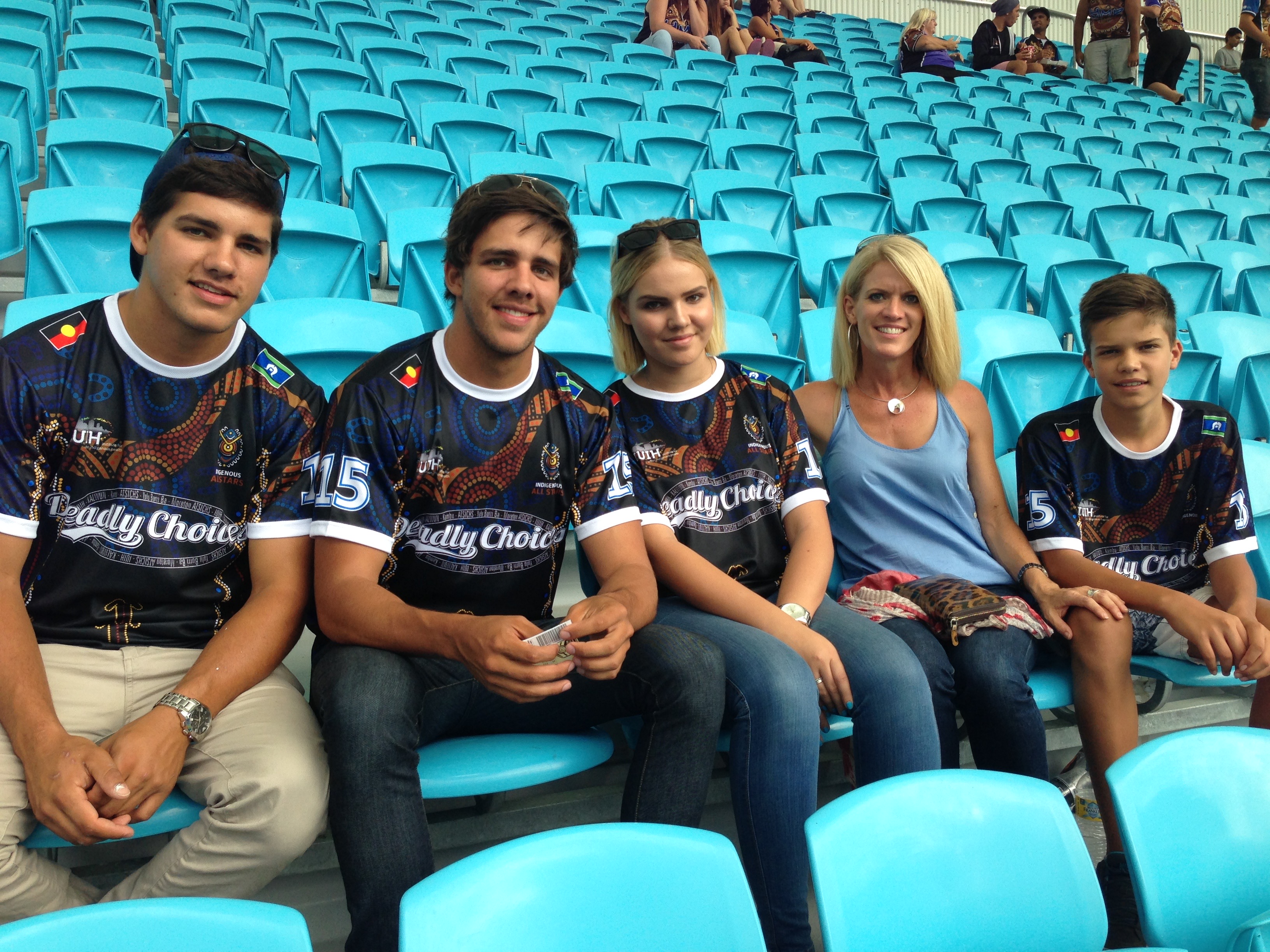 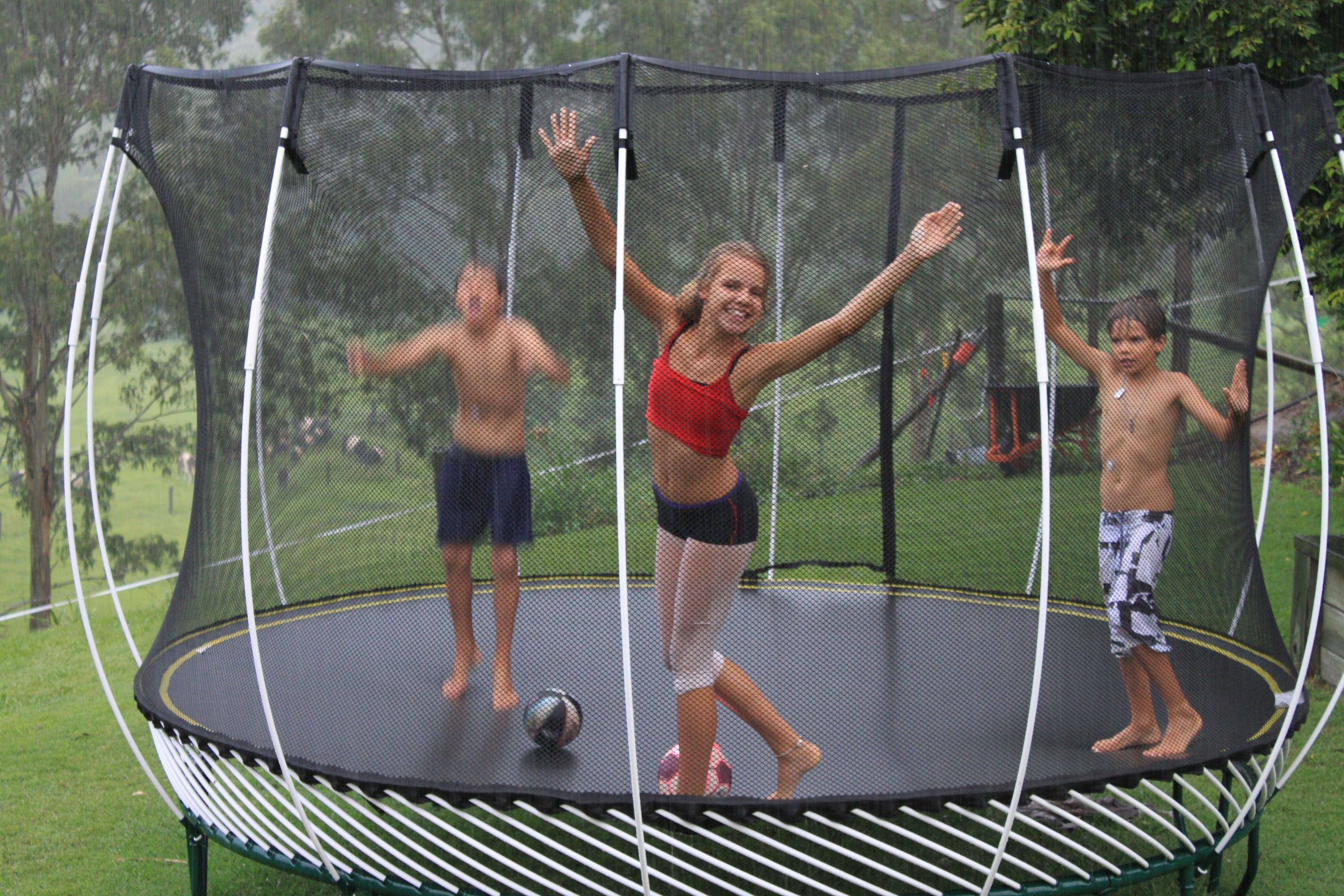 Renouf boys diabetes supply cupboard!
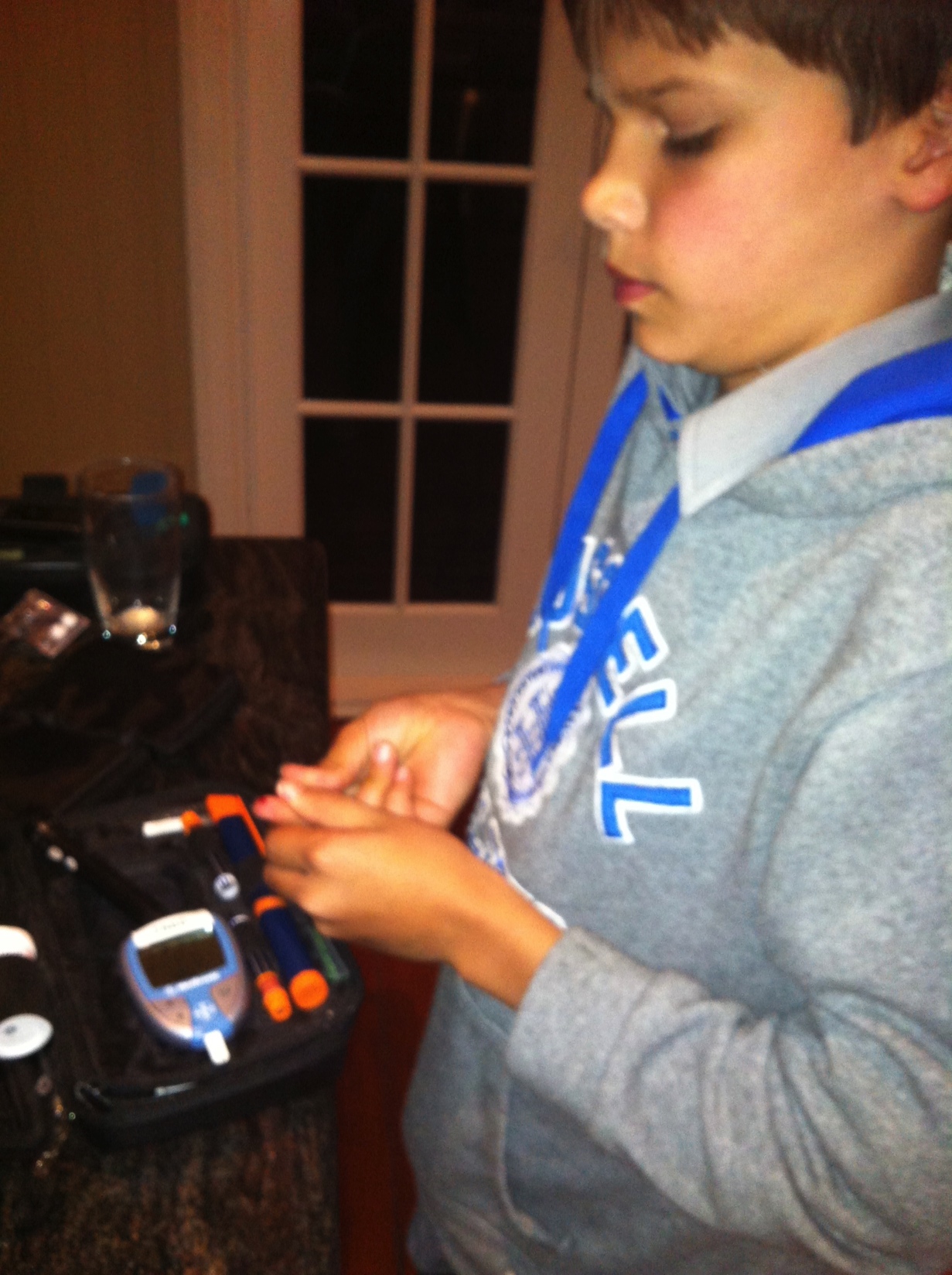 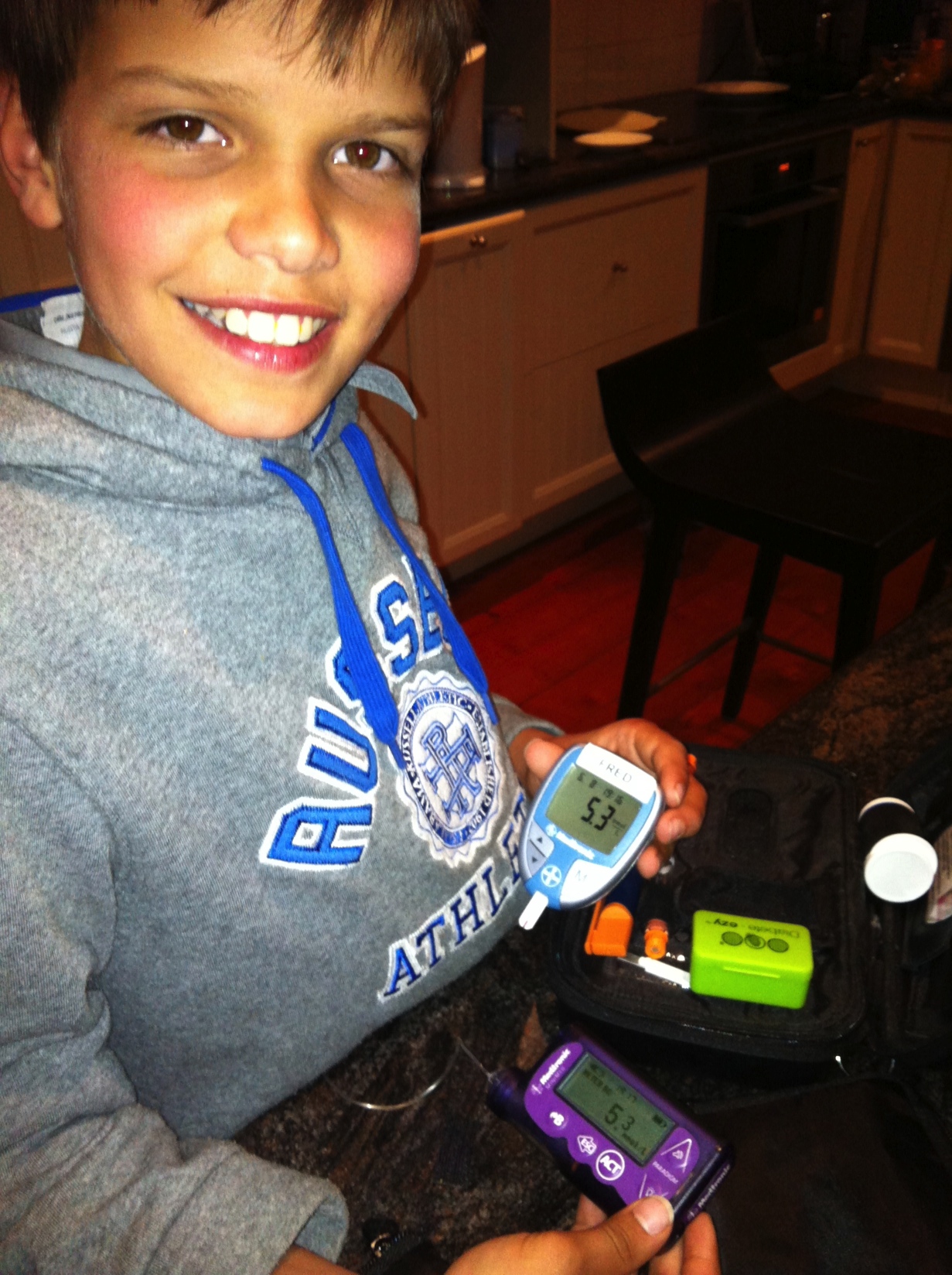 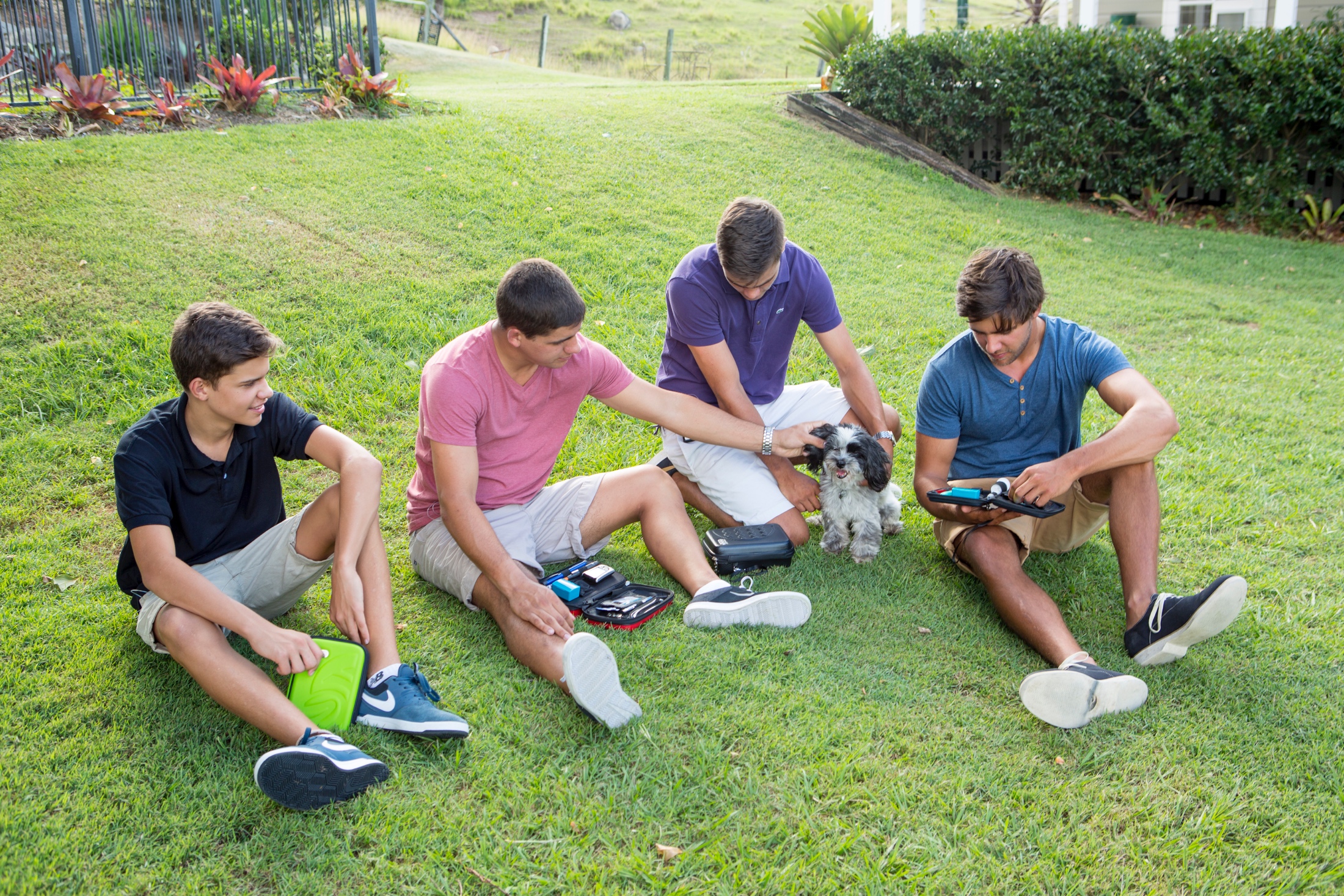 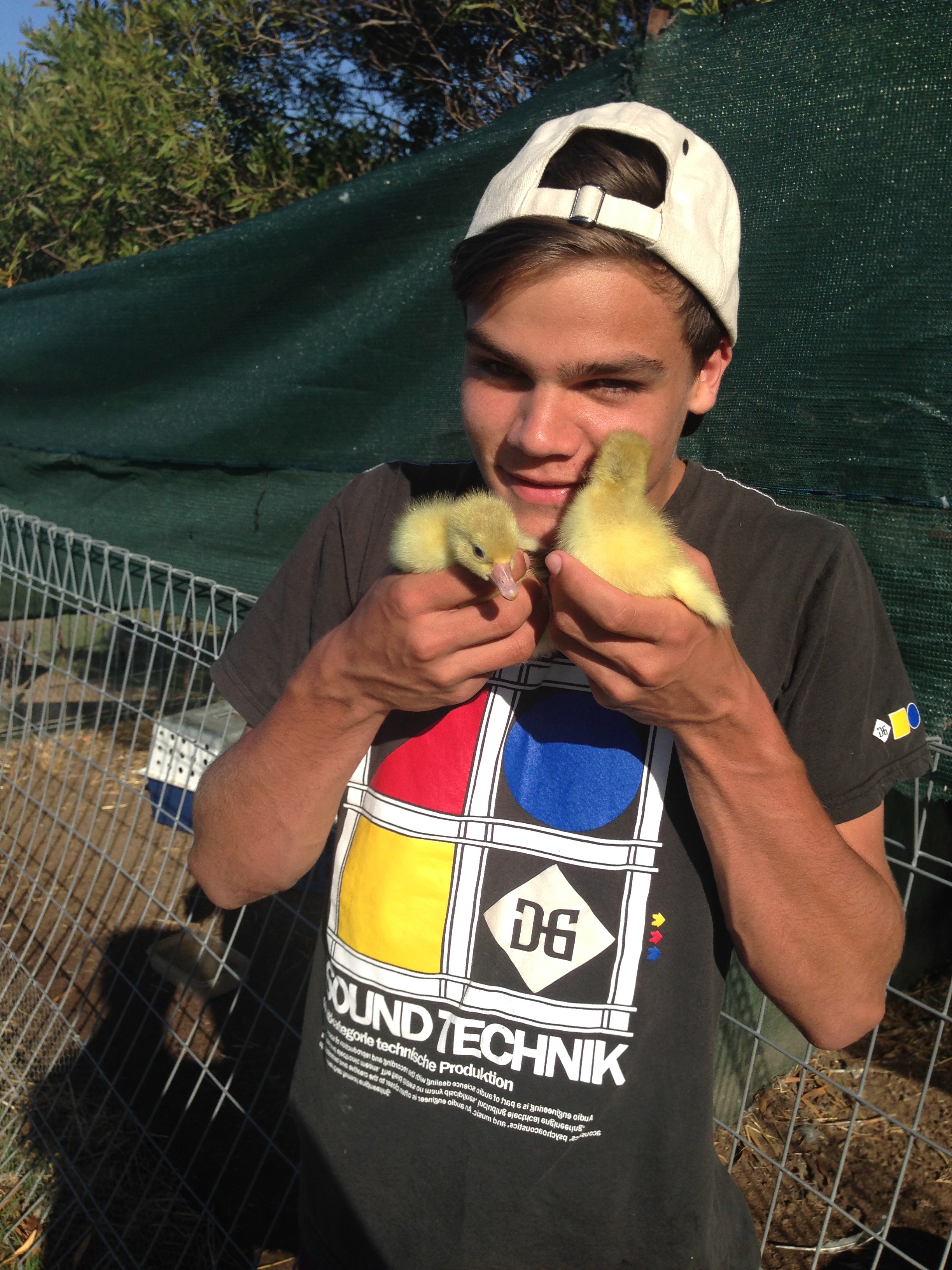 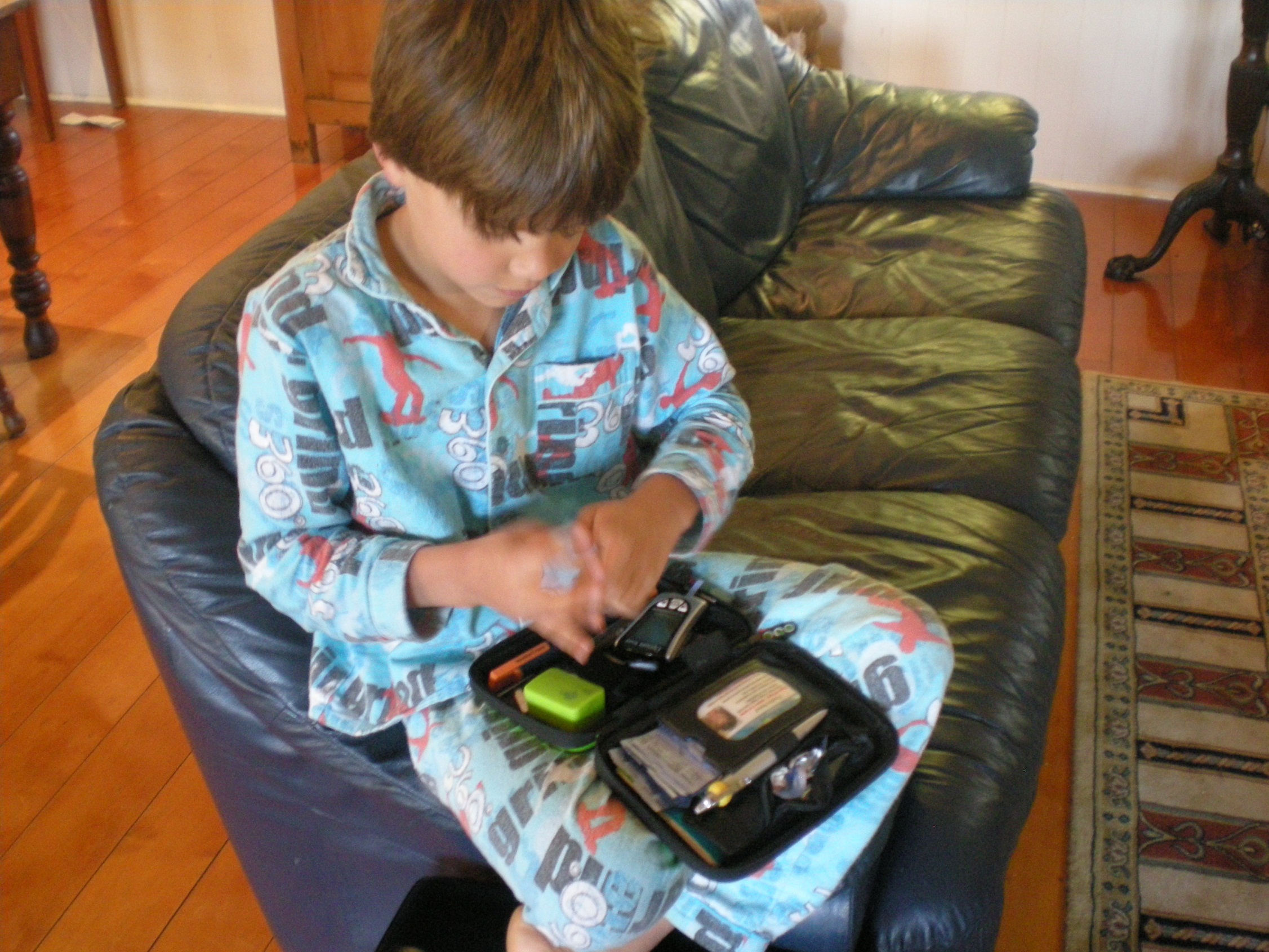 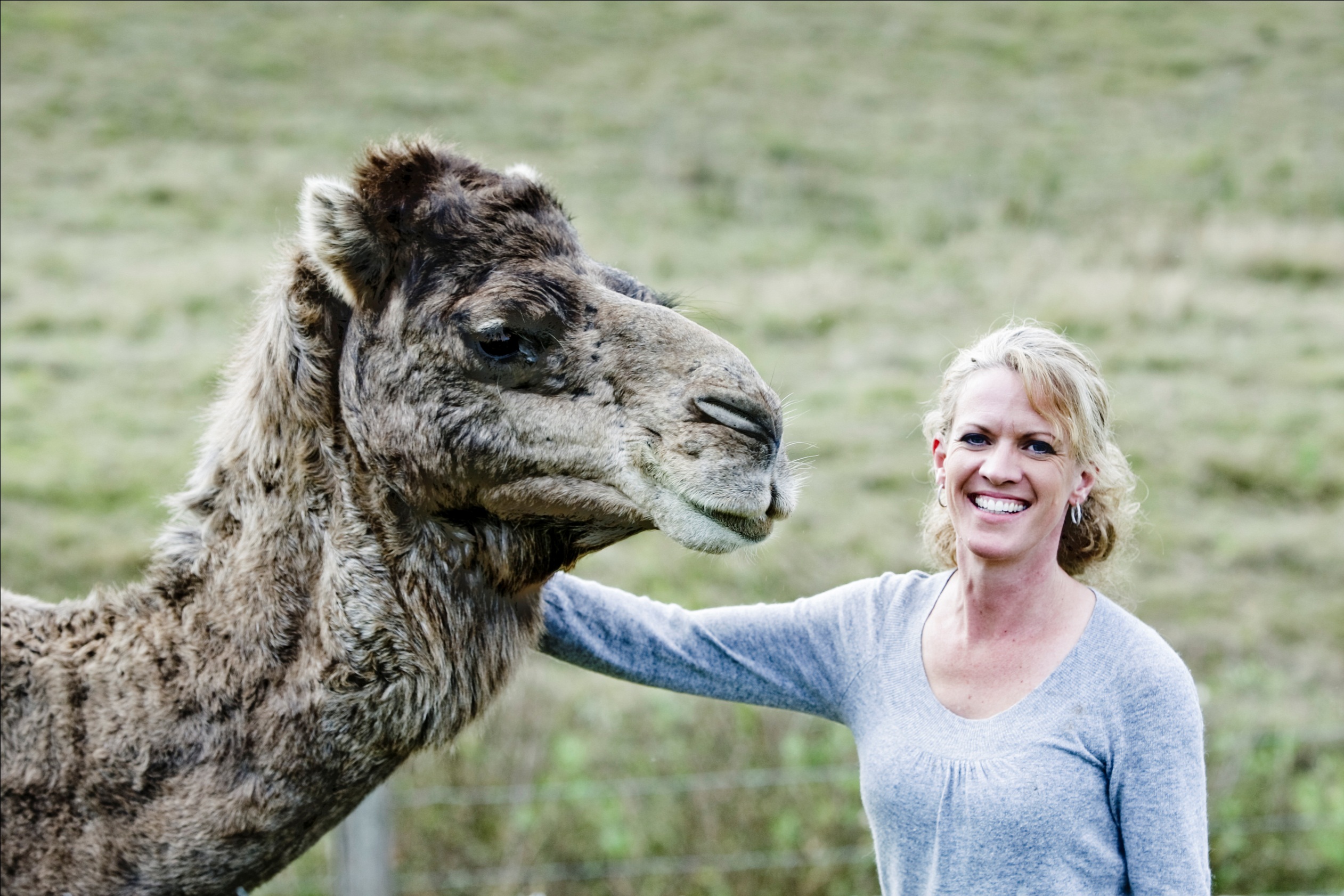 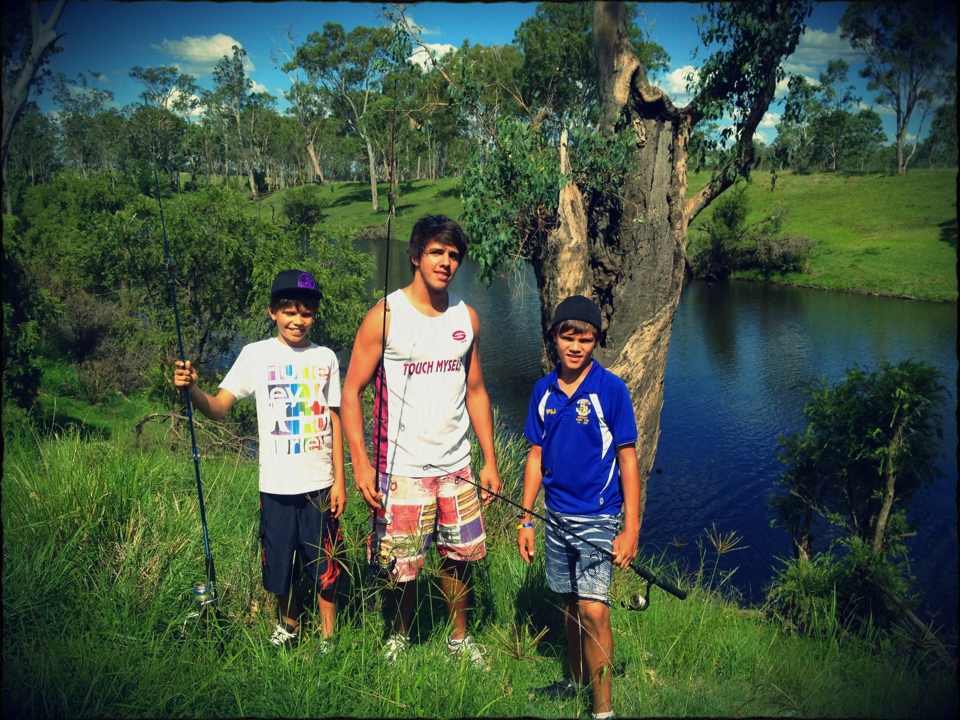 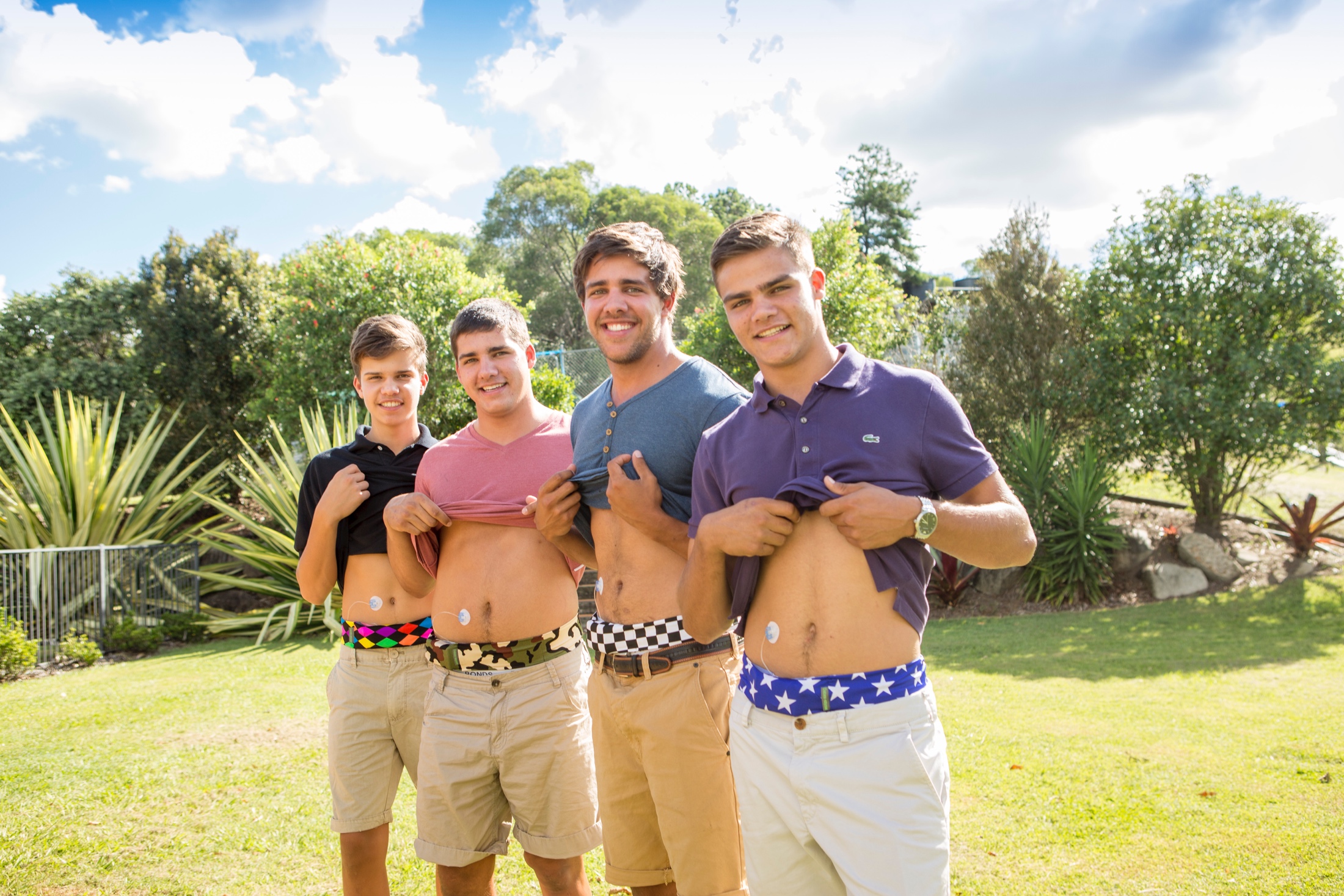 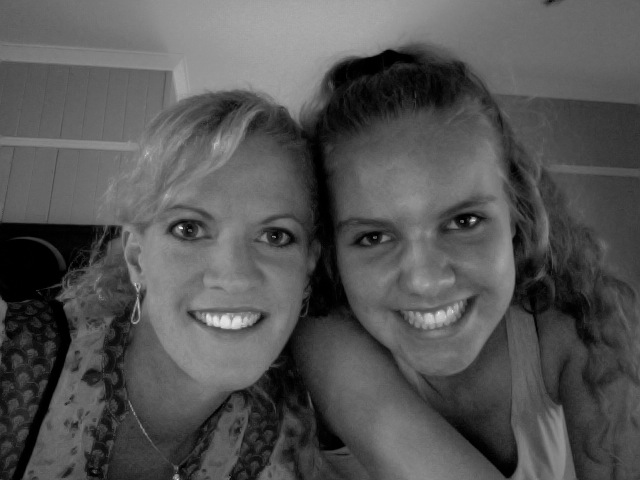 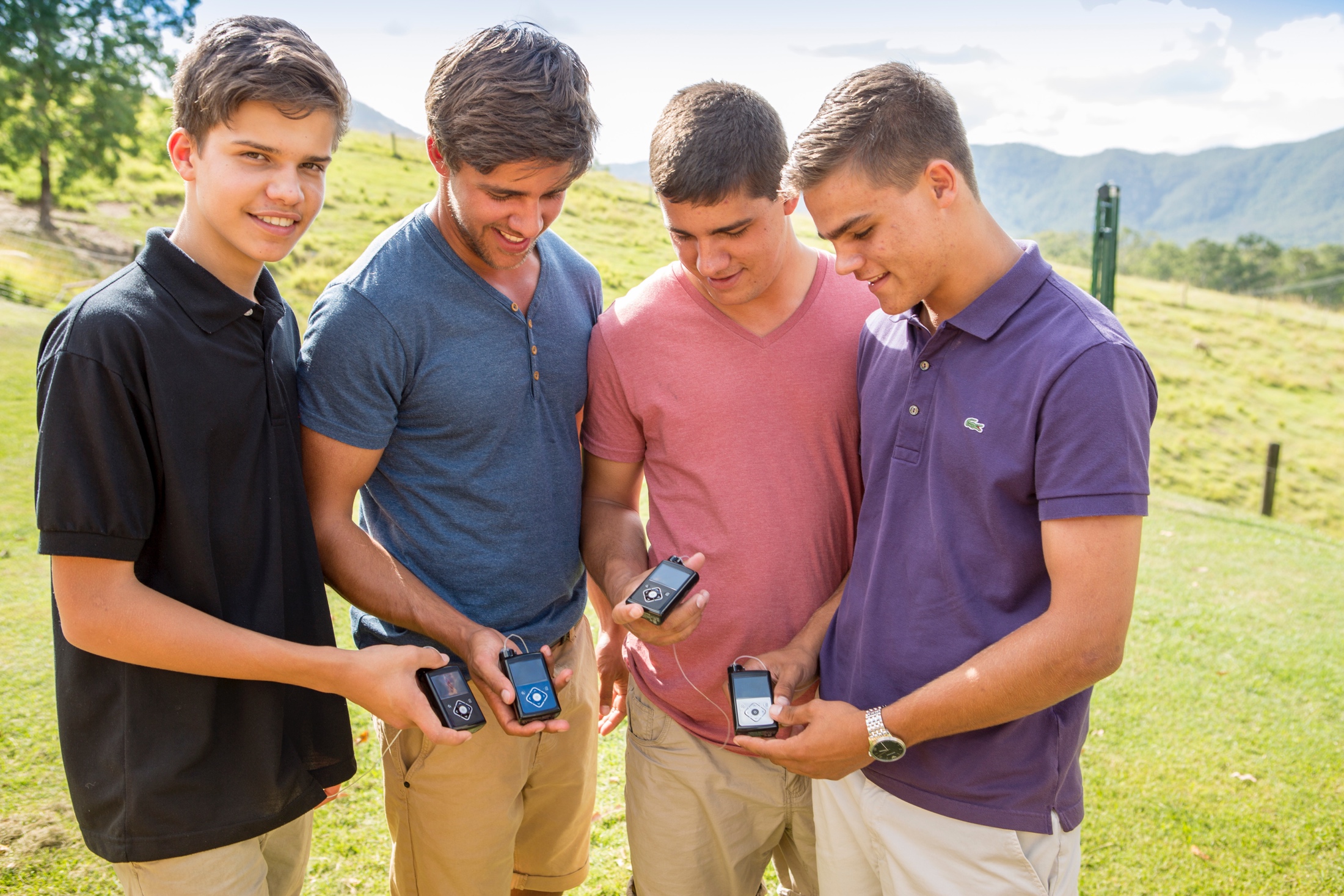 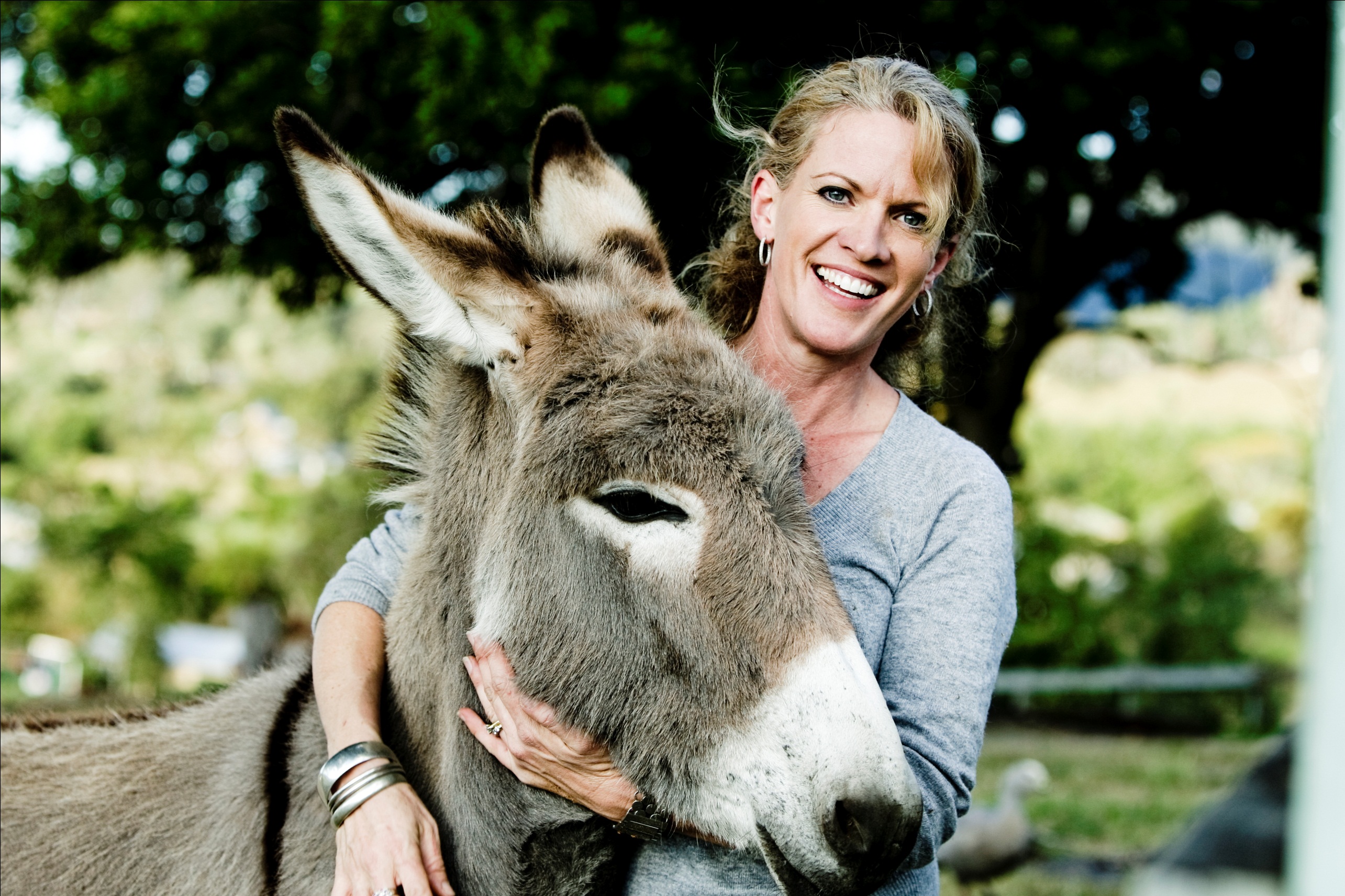 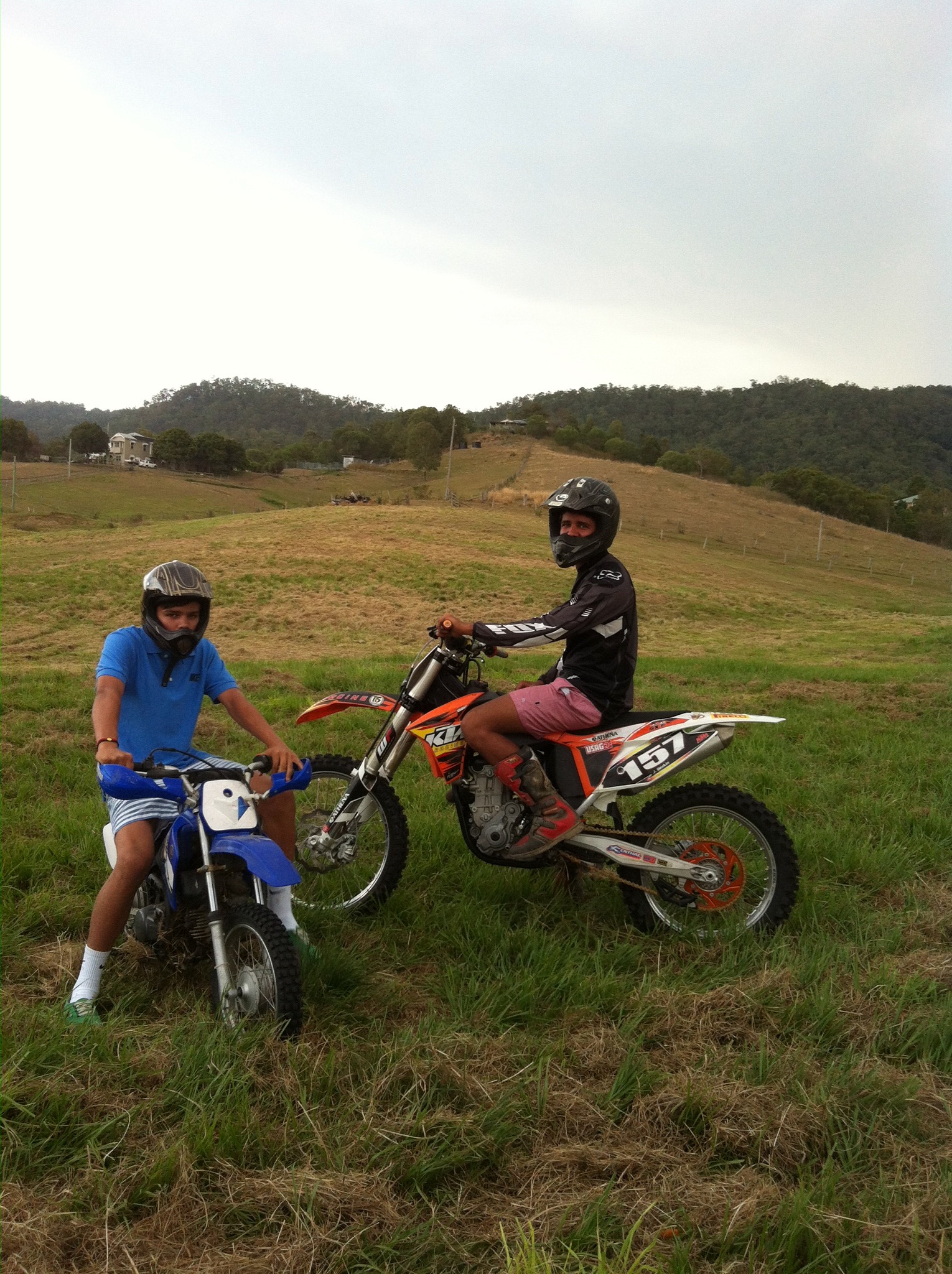 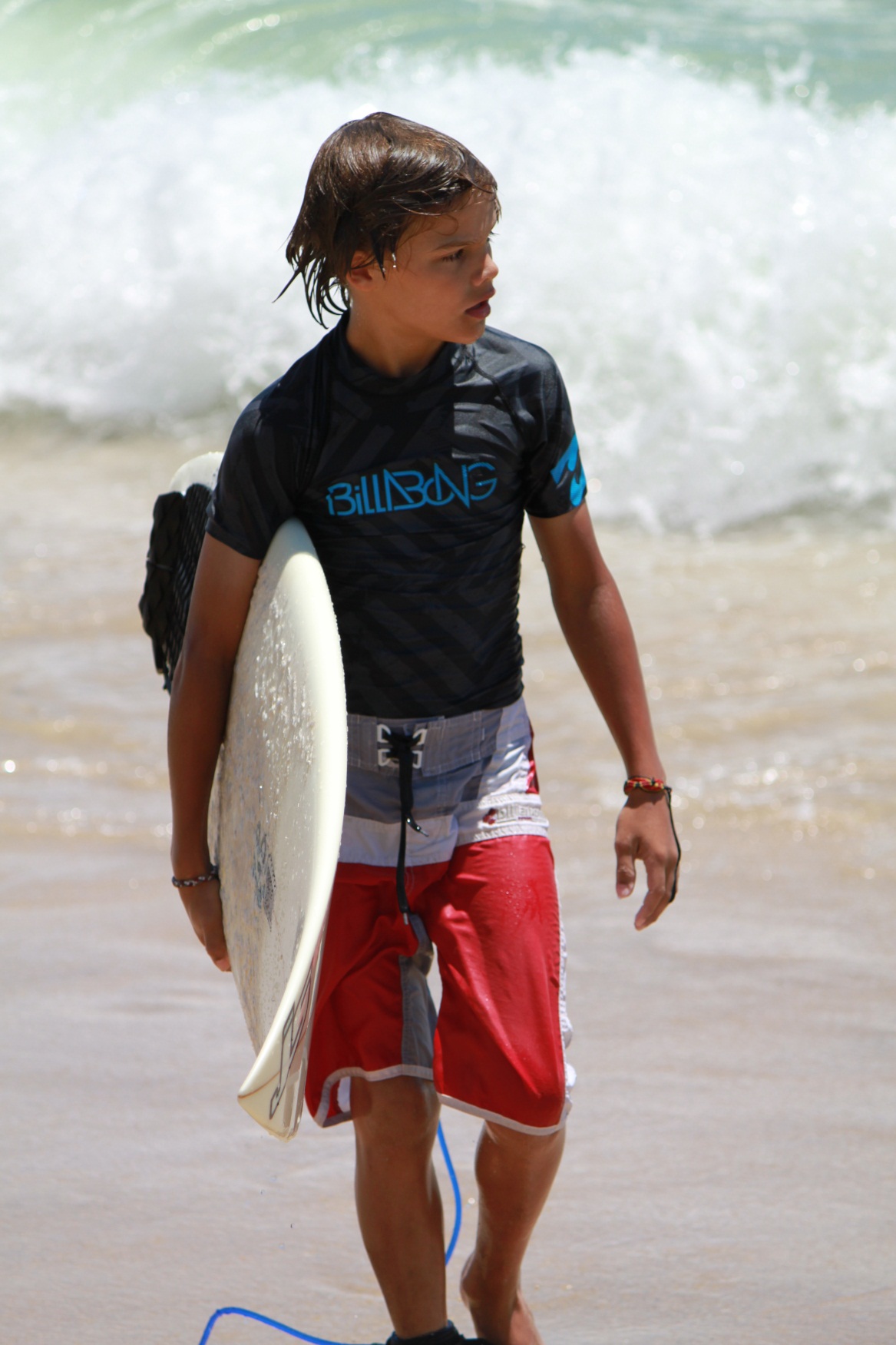 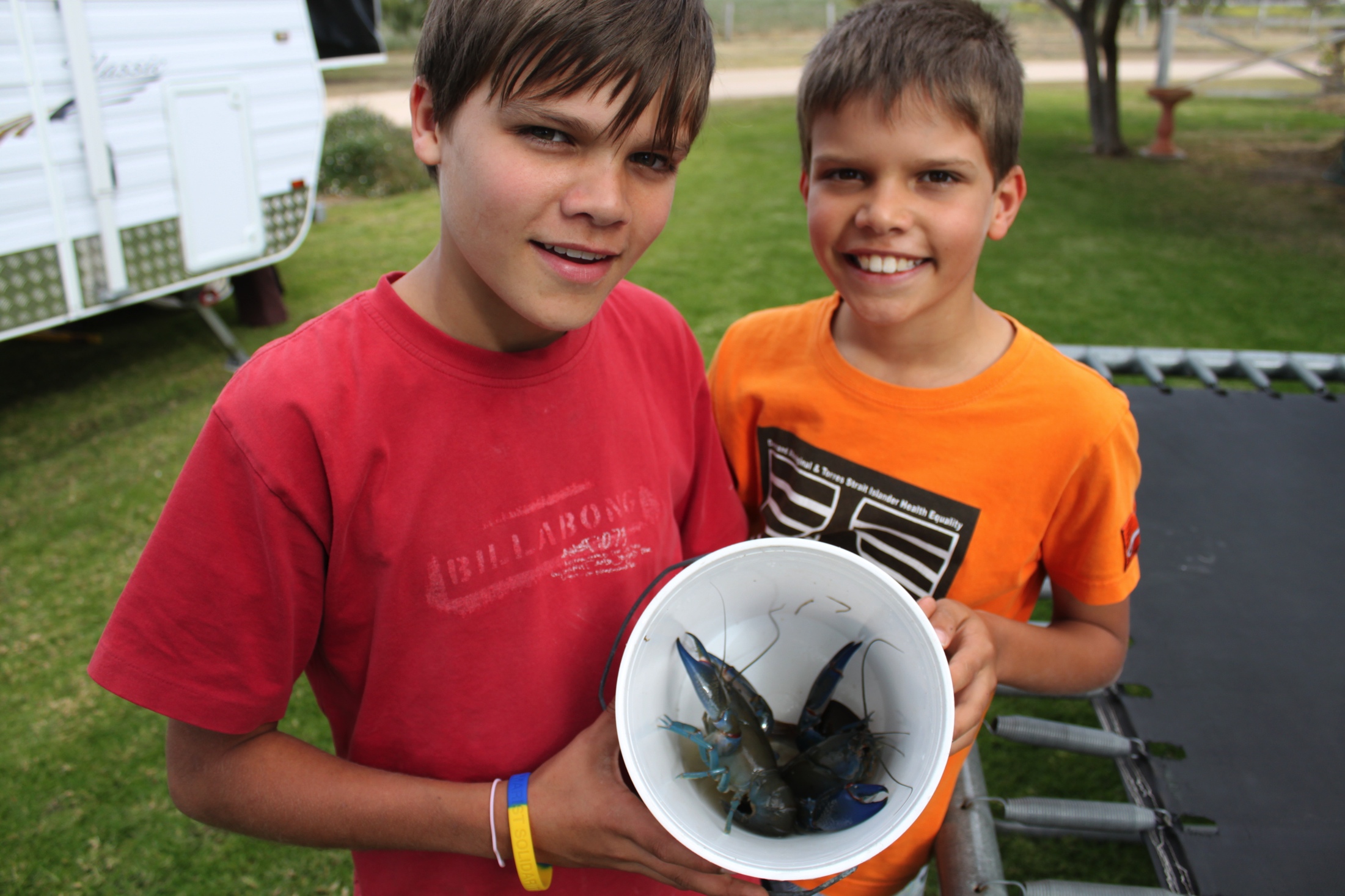 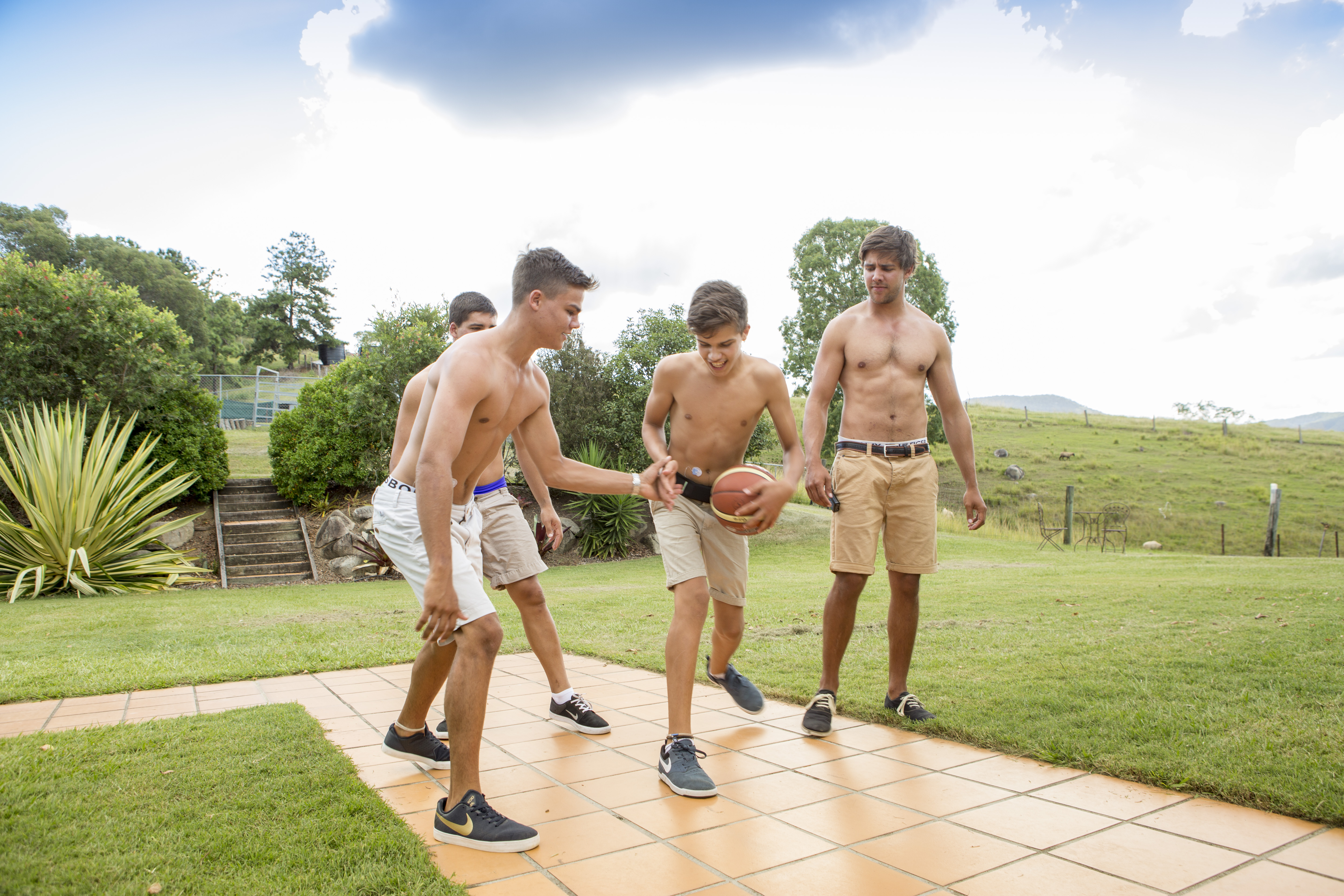 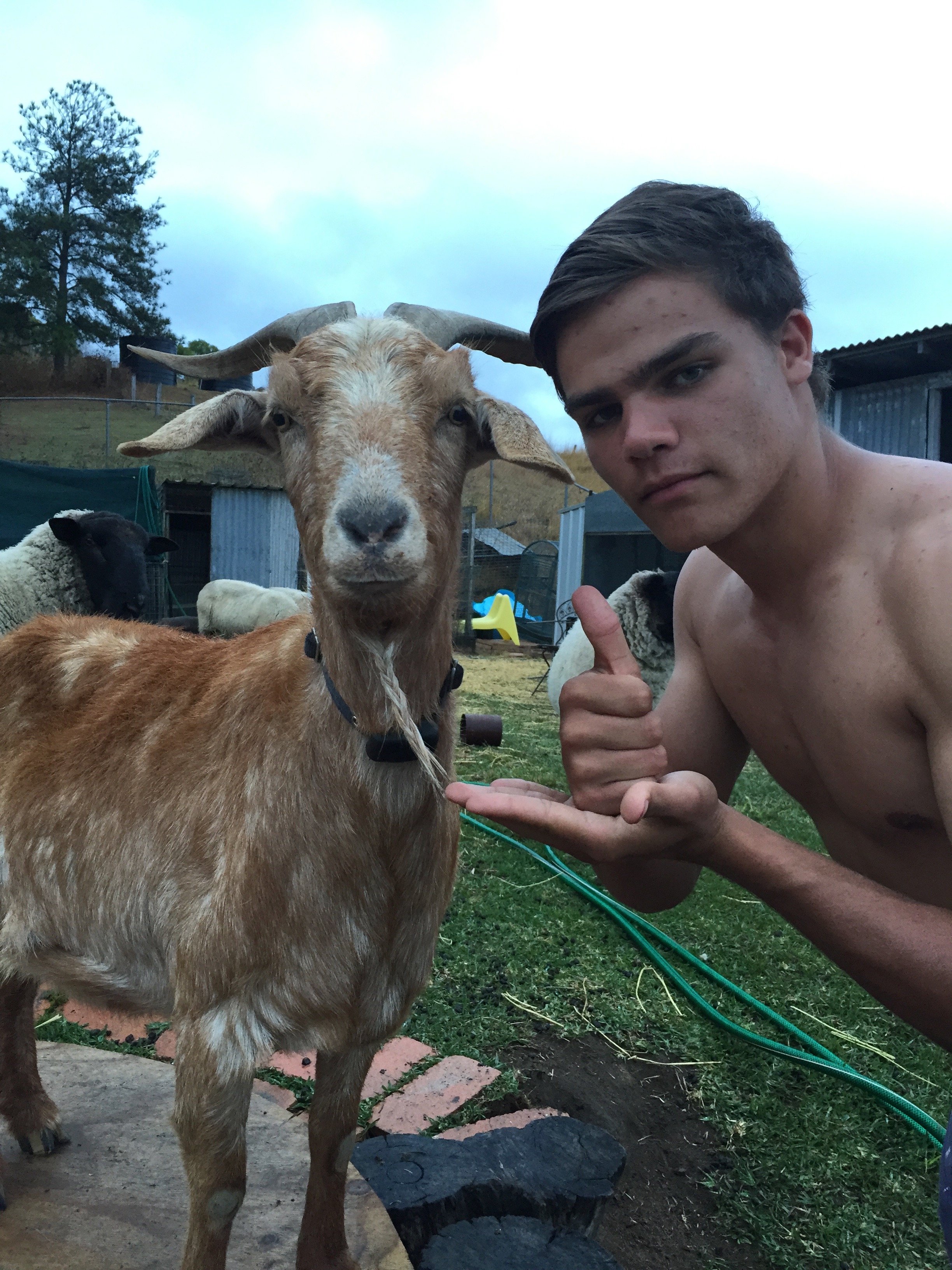 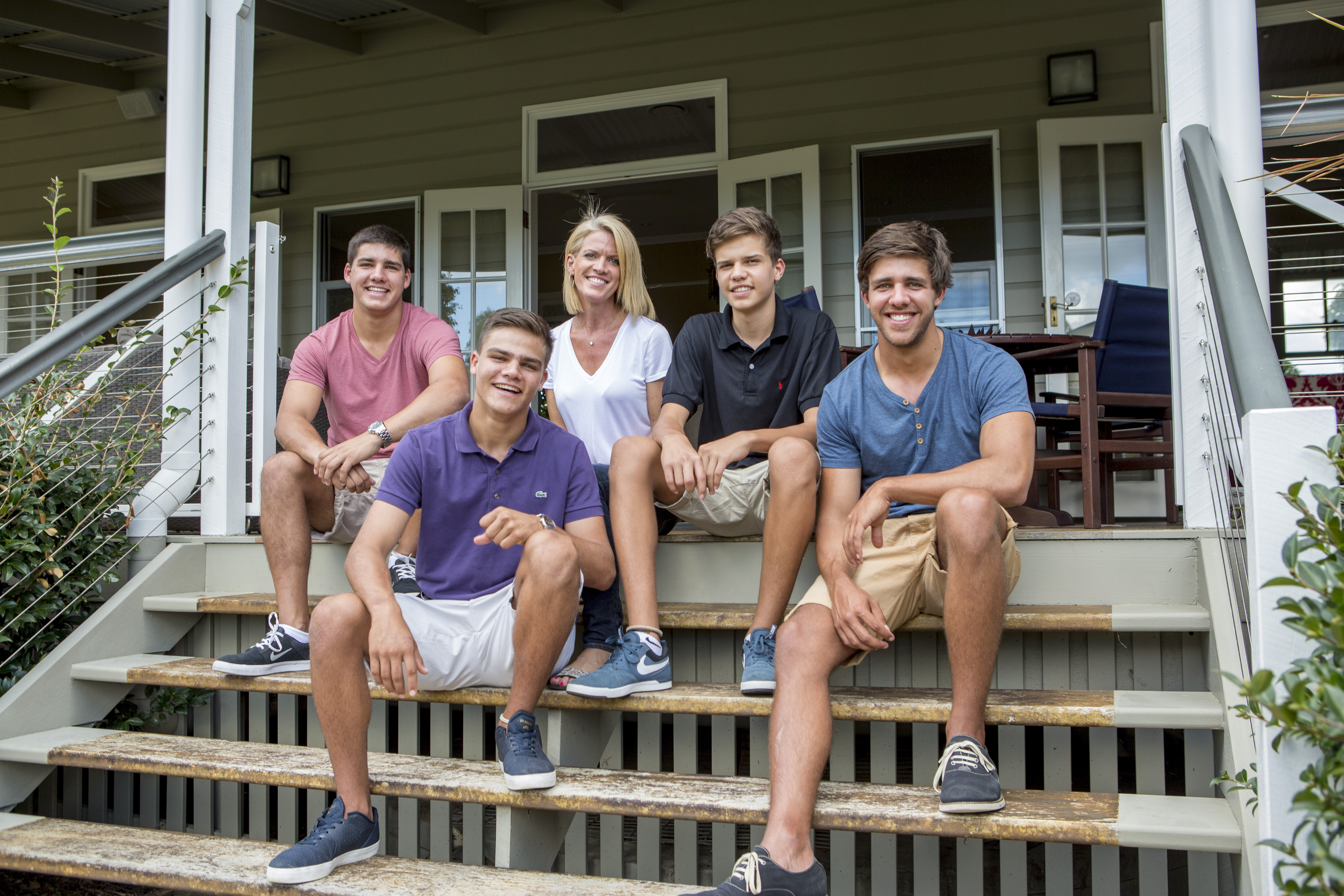 My Motto

“A Pessimist sees the difficulty in every opportunity 

An Optimist sees an opportunity in every difficulty” 

by Sir Winston Churchill